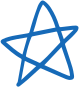 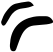 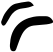 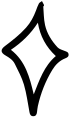 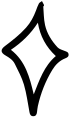 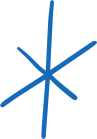 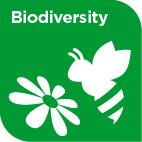 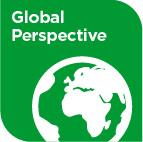 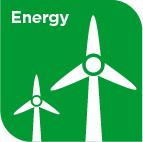 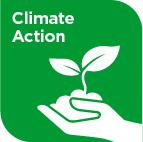 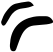 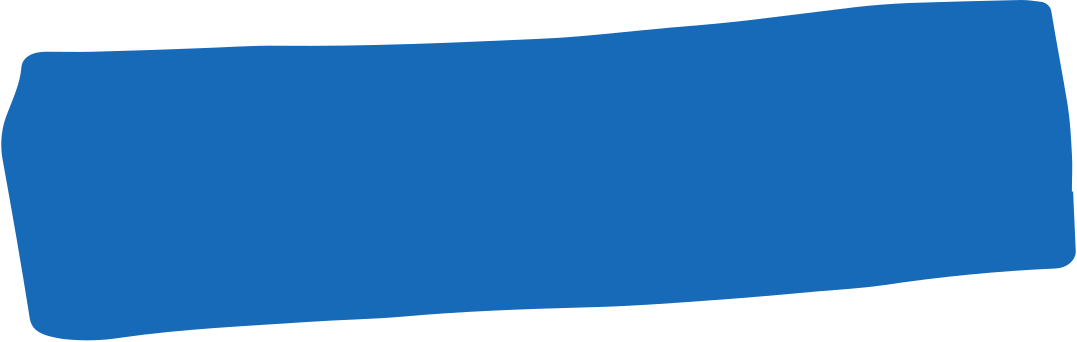 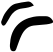 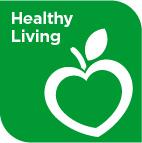 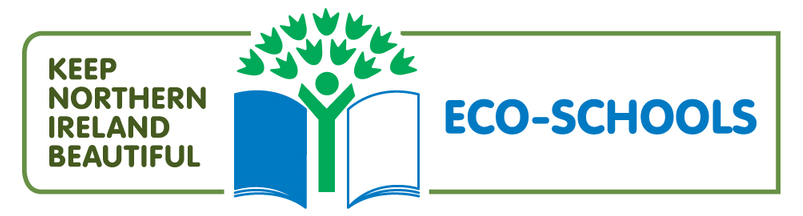 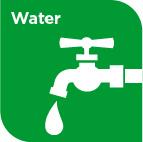 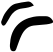 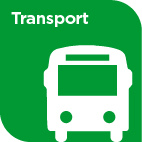 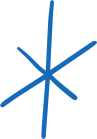 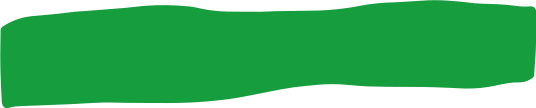 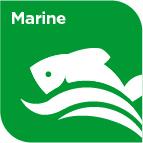 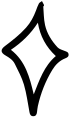 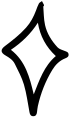 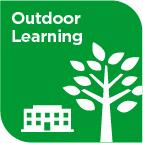 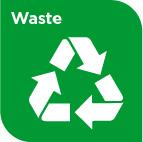 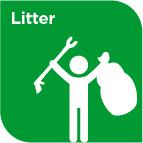 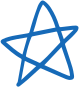 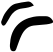 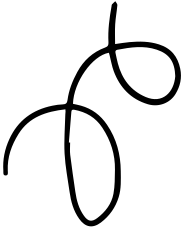 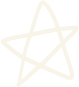 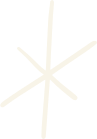 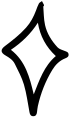 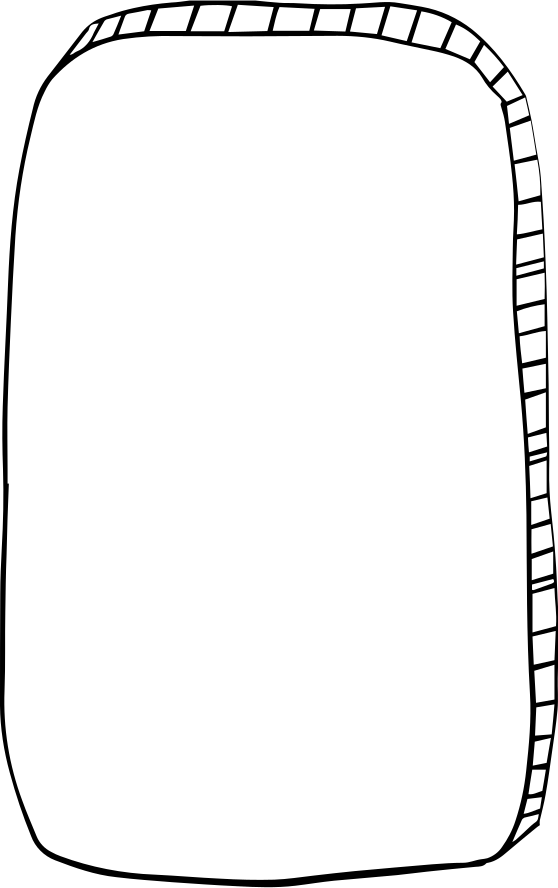 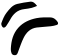 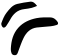 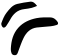 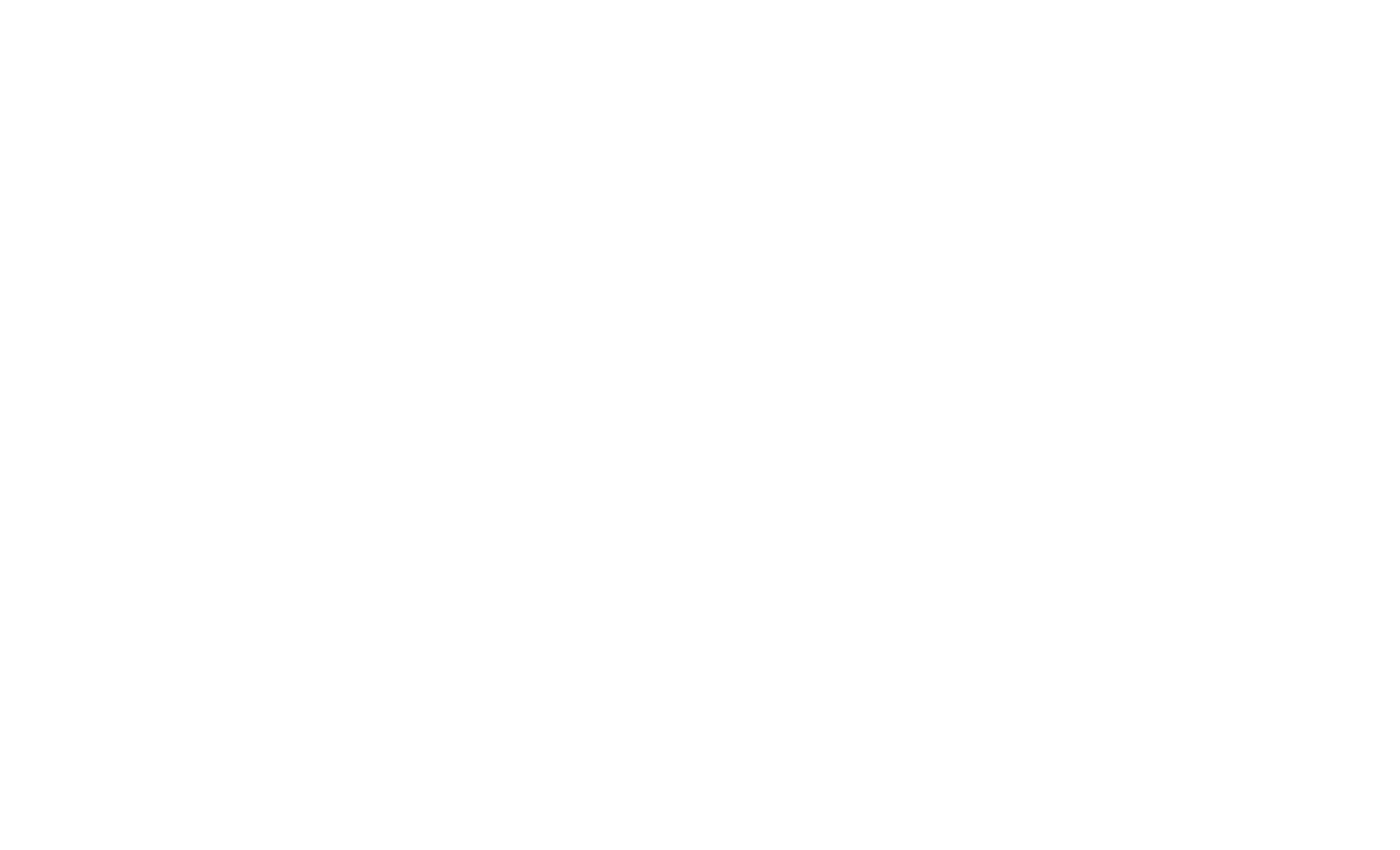 WELCOME,
STUDENTS!
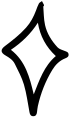 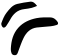 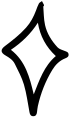 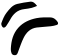 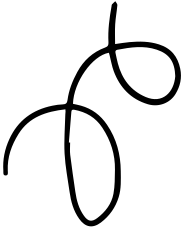 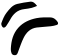 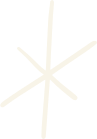 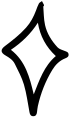 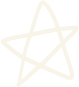 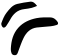 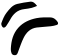 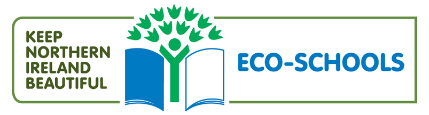 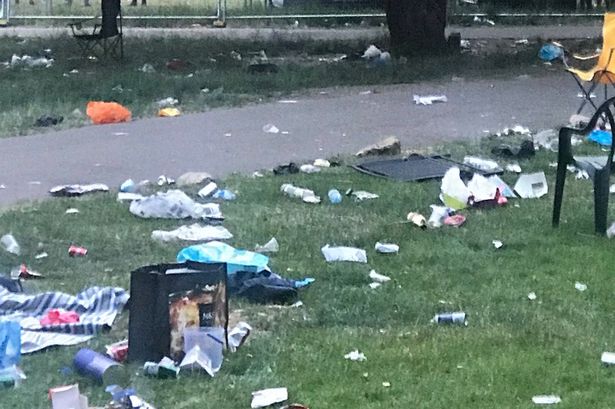 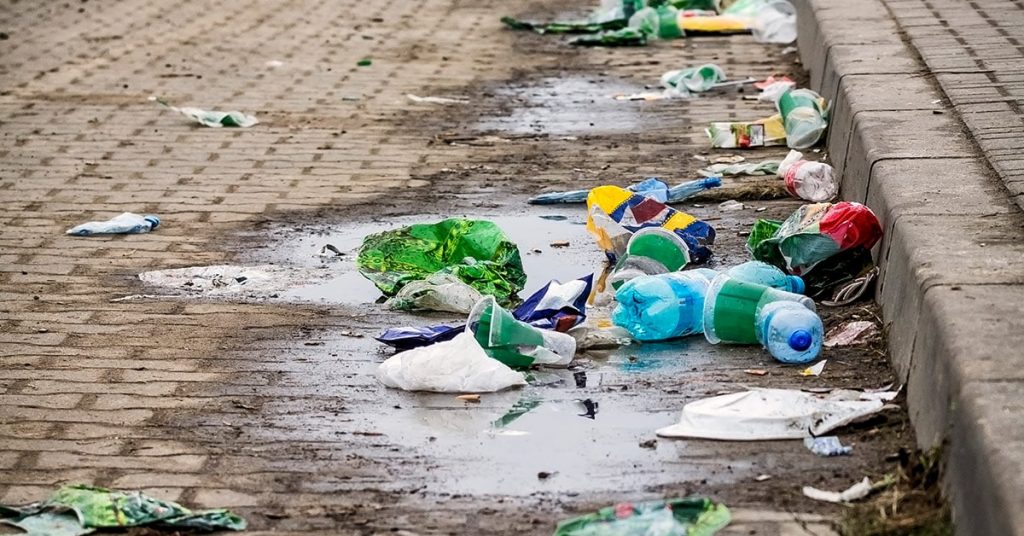 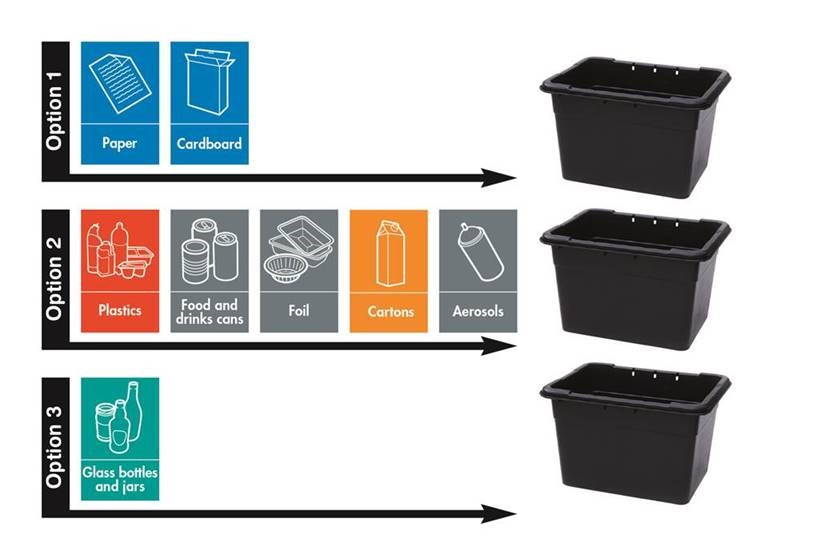 What is litter?
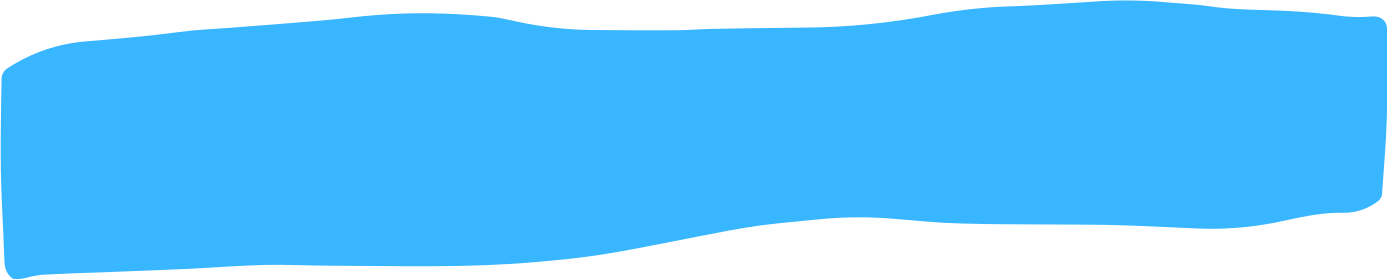 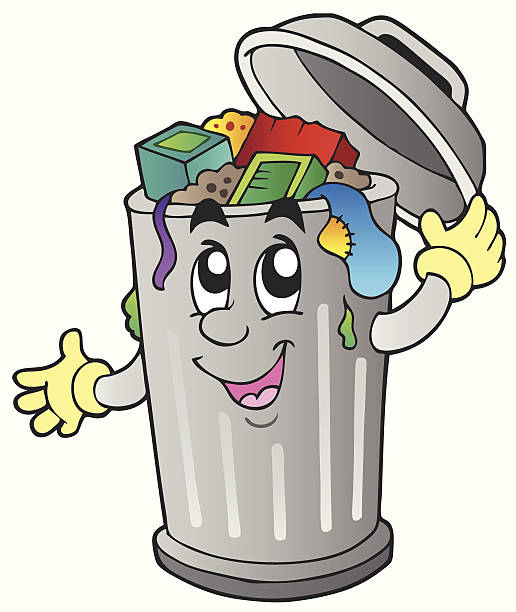 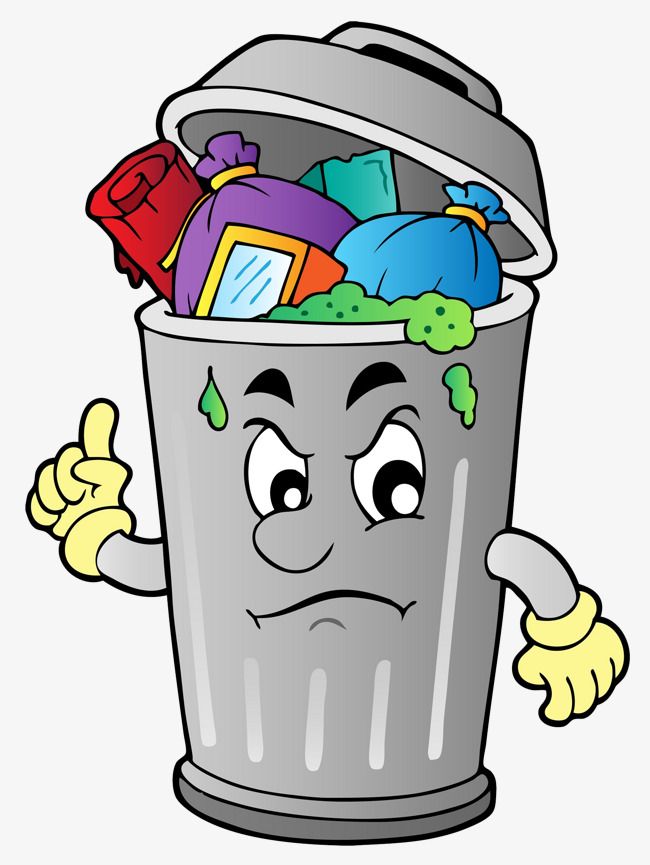 Key stage 1
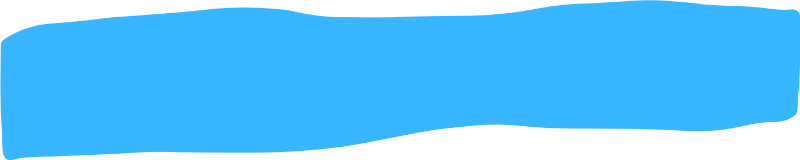 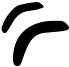 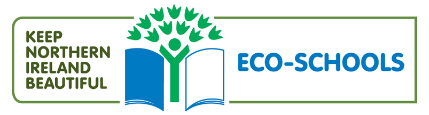 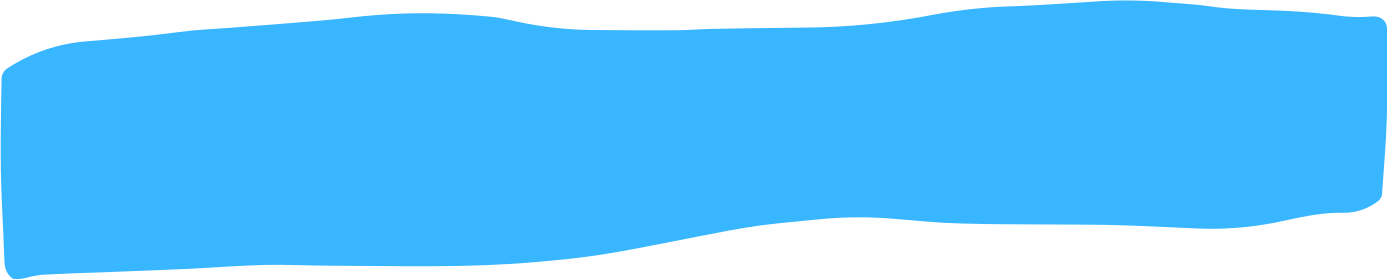 CLASS OBJECTIVES
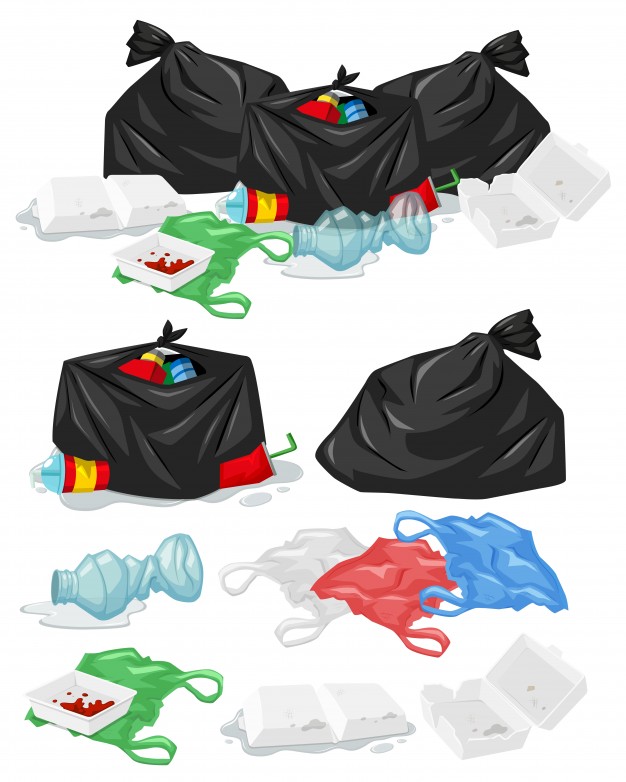 Different types of litter?


Litter in school


Litter effects on environment


What should we do with litter?
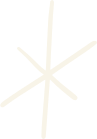 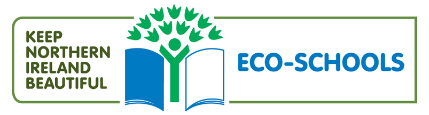 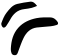 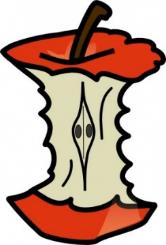 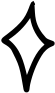 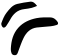 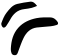 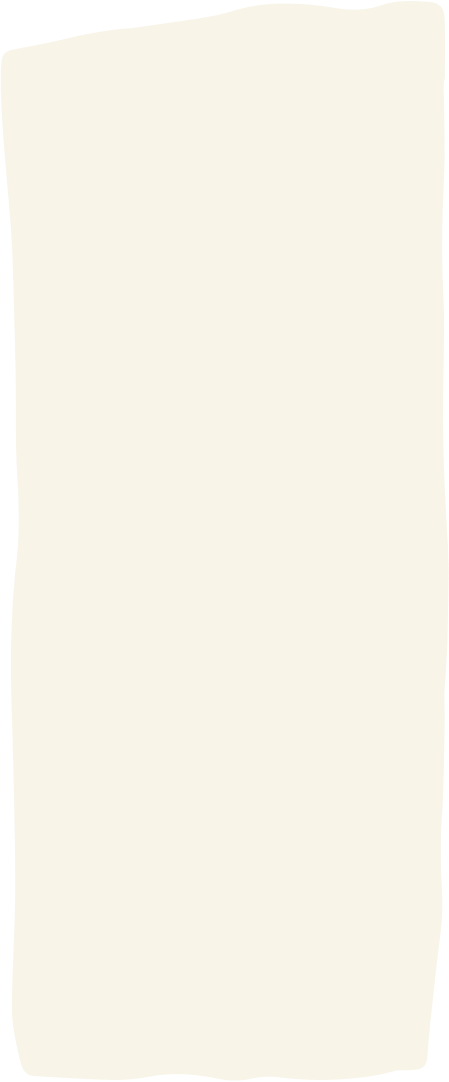 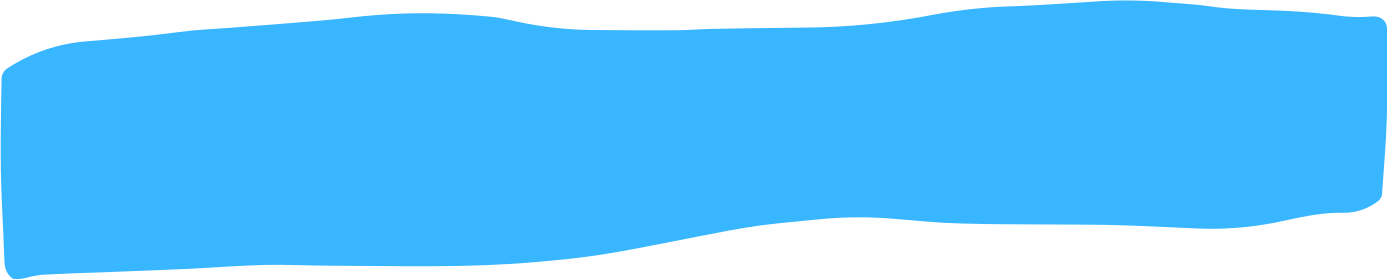 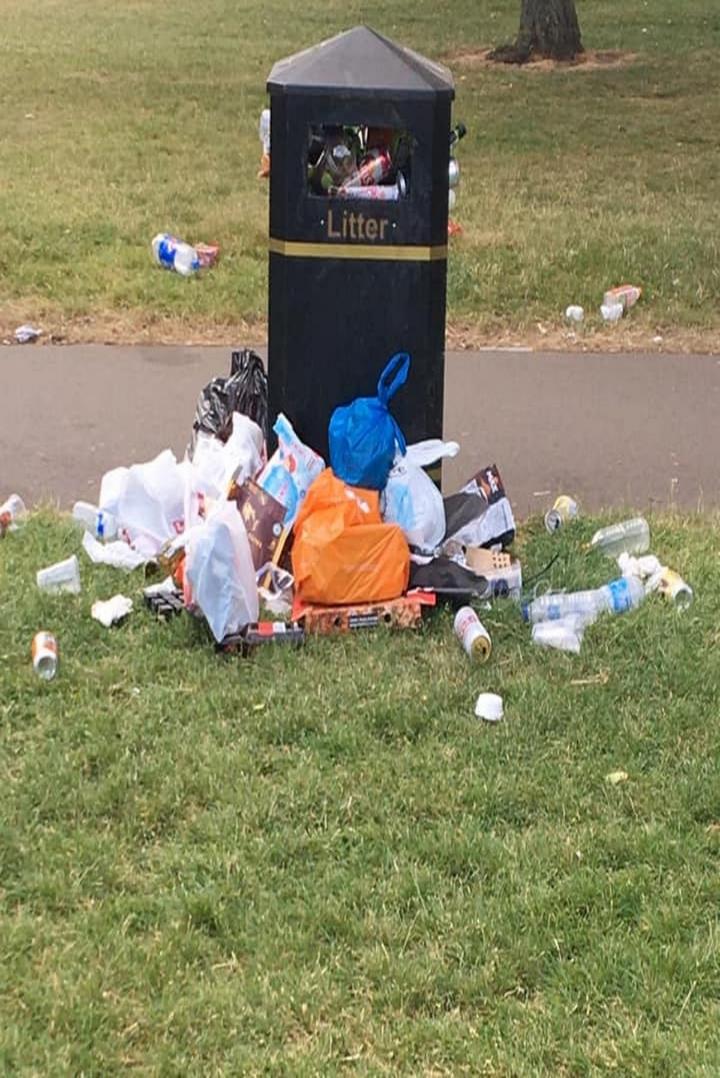 What is litter?
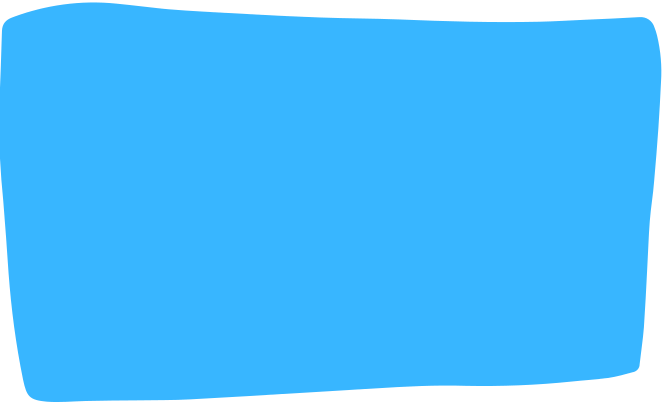 Rubbish like paper 
                     cans
                     bottles
                     bags left lying in an open place.

Litter consists of waste products that have not been thrown away properly.
.
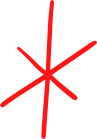 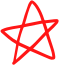 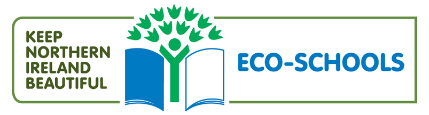 [Speaker Notes: Litter consists of waste products that have been discarded incorrectly, without consent, at an unsuitable location. Litter can also be used as a verb; to litter means to drop and leave objects, often man-made, such as aluminum cans, paper cups, fast food wrappers, cardboard boxes or plastic bottles on the ground, and leave them there indefinitely or for other people to dispose of as opposed to disposing of them correctly.
Litter can remain visible for extended periods of time before it eventually biodegrades, with some items made of condensed glass, styrofoam or plastic possibly remaining in the environment for over a million years]
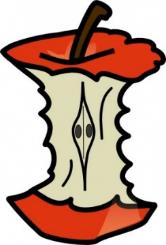 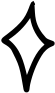 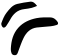 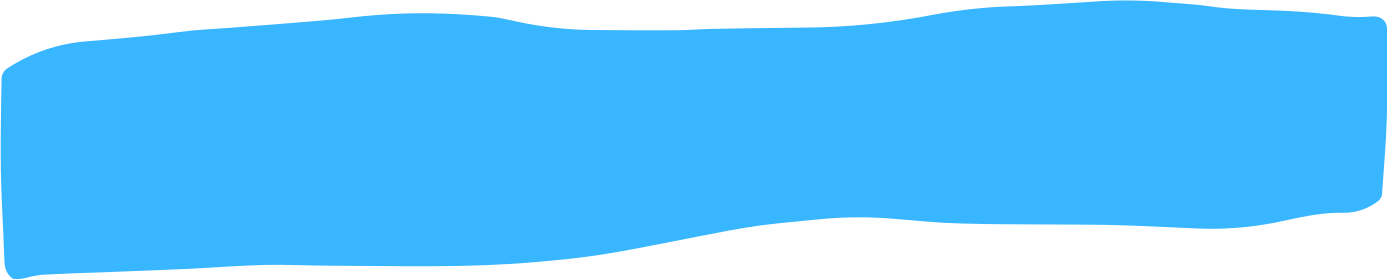 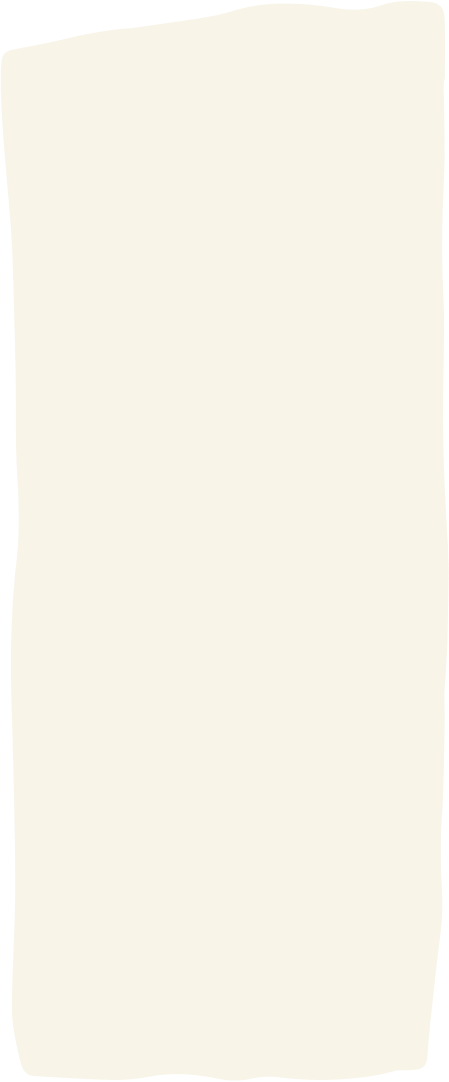 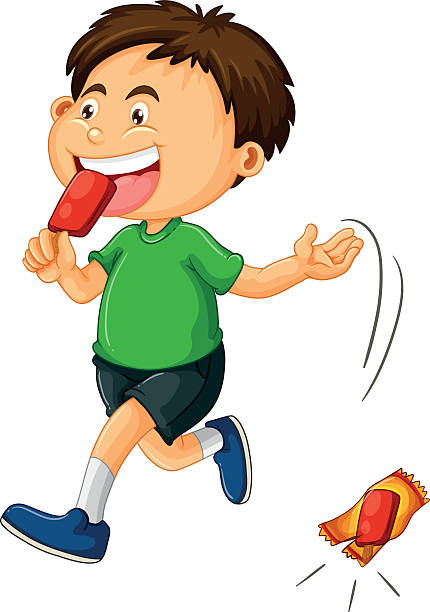 Why do people litter?
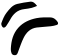 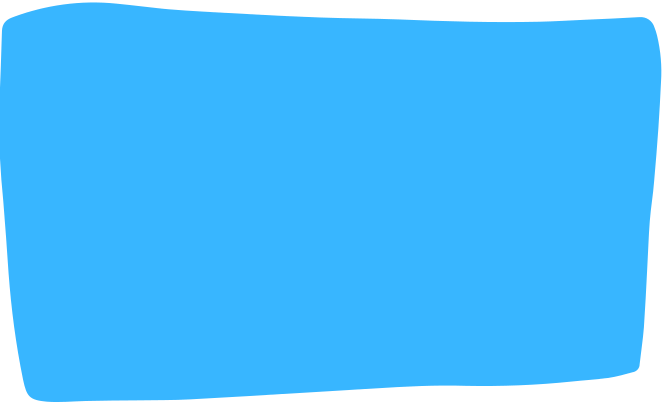 Sometimes people are just careless.

Sometimes dirty spaces prompt them to throw more rubbish. 

Sometimes they are just lazy or forgetful. 

Bins may not be available at many places which could also be a reason for people to litter.
.
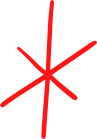 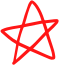 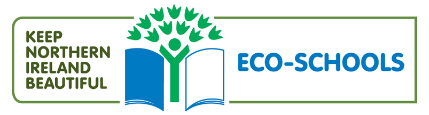 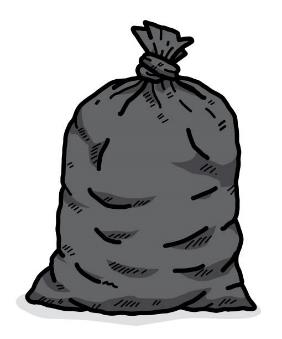 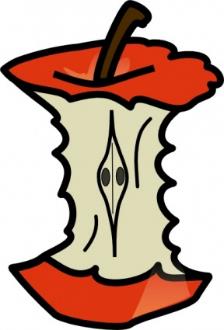 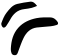 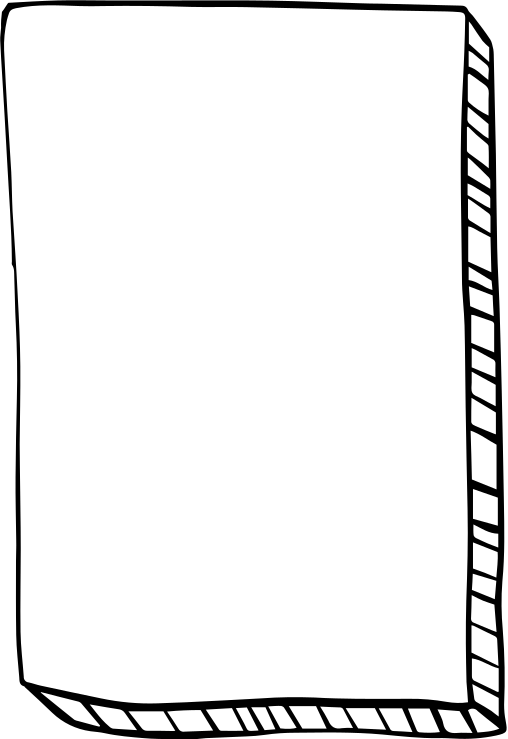 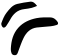 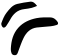 What is most common litter in your school?
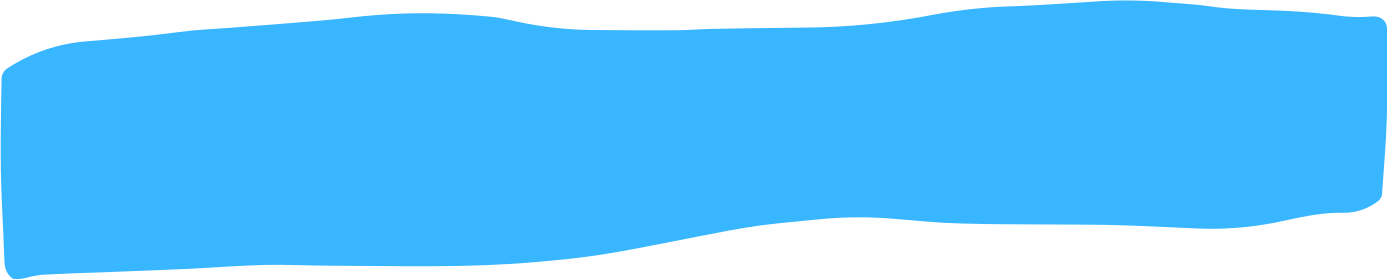 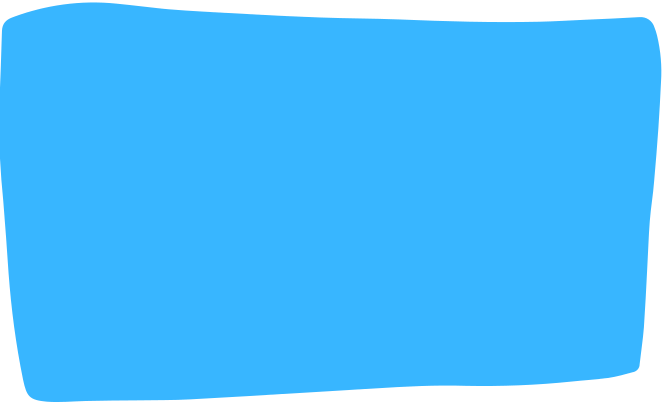 different types of litter in school
Plastic bottles

Glass bottles

Sweet, chocolate, crisp wrappers

Paper and card

Food waste
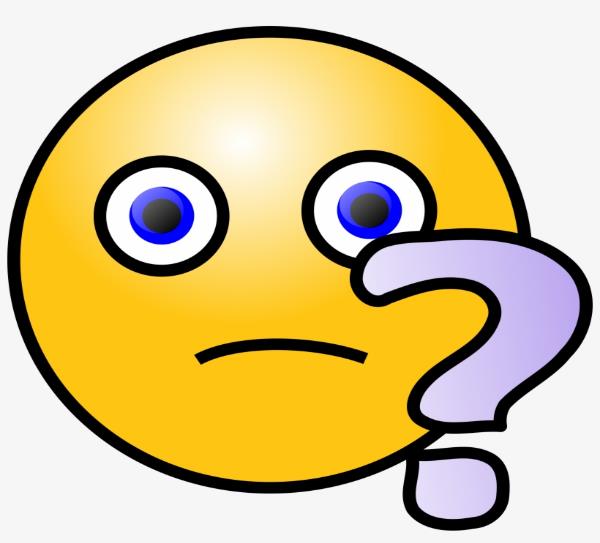 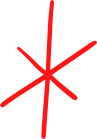 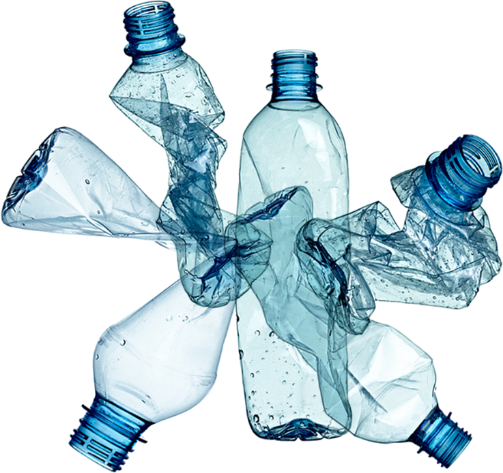 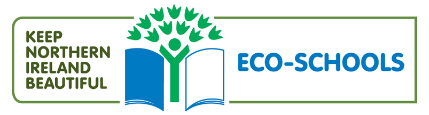 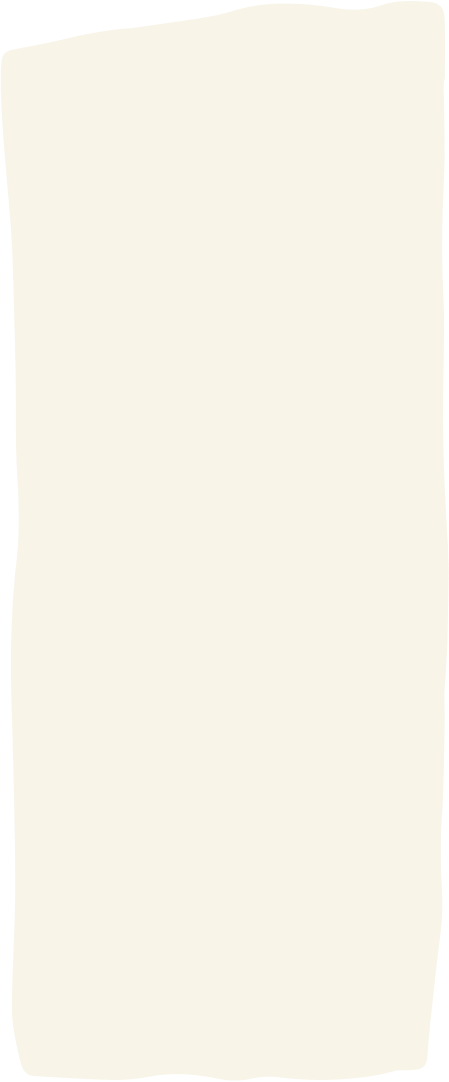 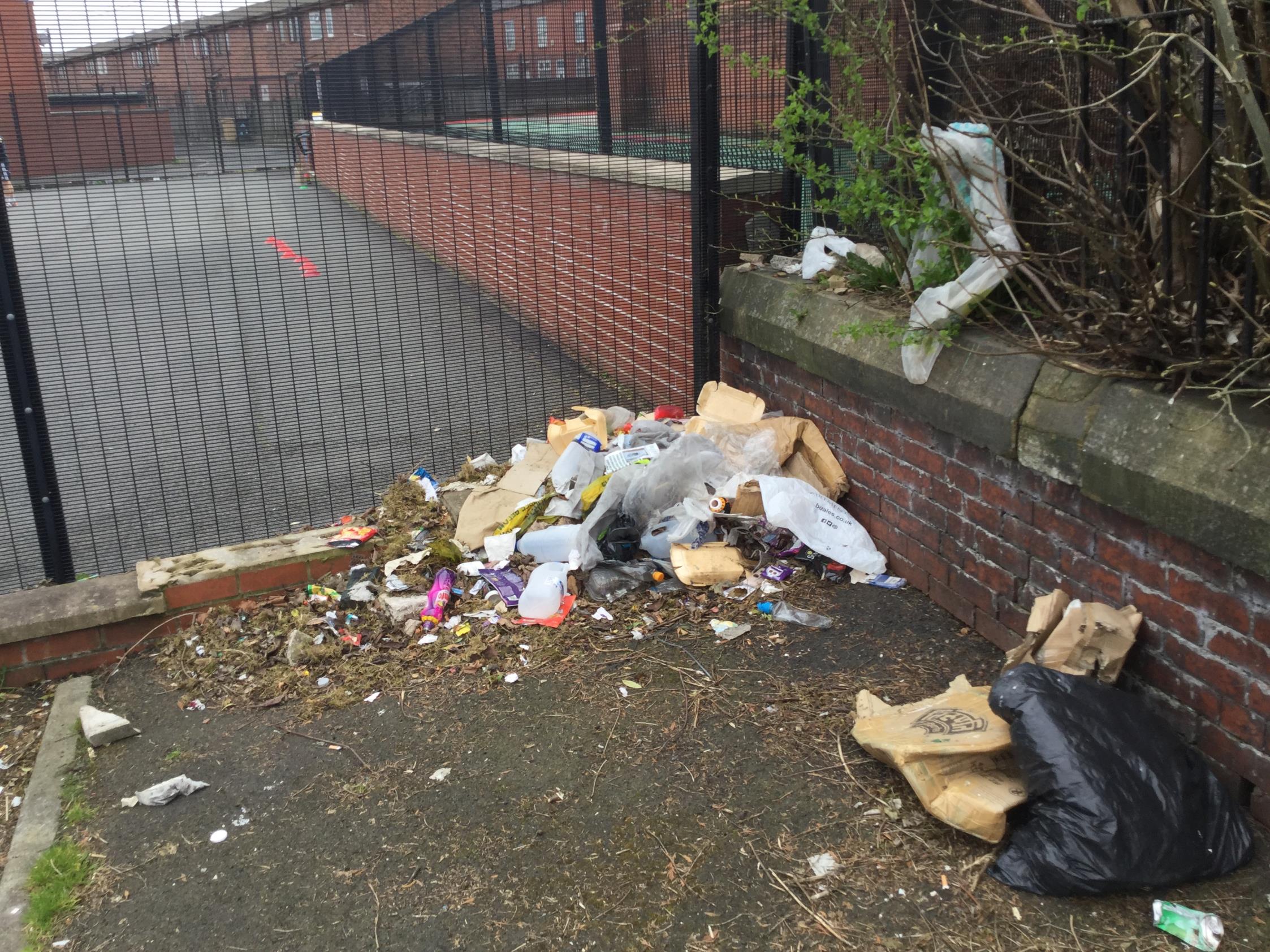 [Speaker Notes: Questions. Why is the rubbish on the ground?  who put the rubbish there? Why leave it on the ground?
Can you think of other rubbish you have seen?]
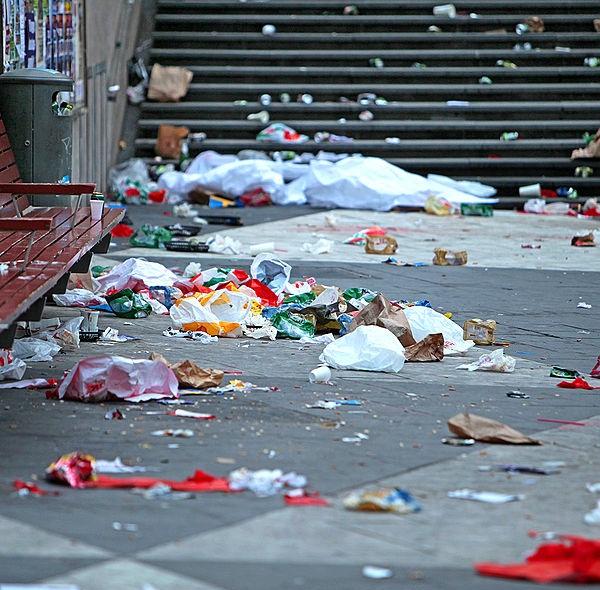 [Speaker Notes: Questions. Do you like this picture? Why/why not?      Would you like to see this every day?   How does this make you feel? Happy/sad, annoyed, angry.
Who is responsible for this?     Who should tidy it up?]
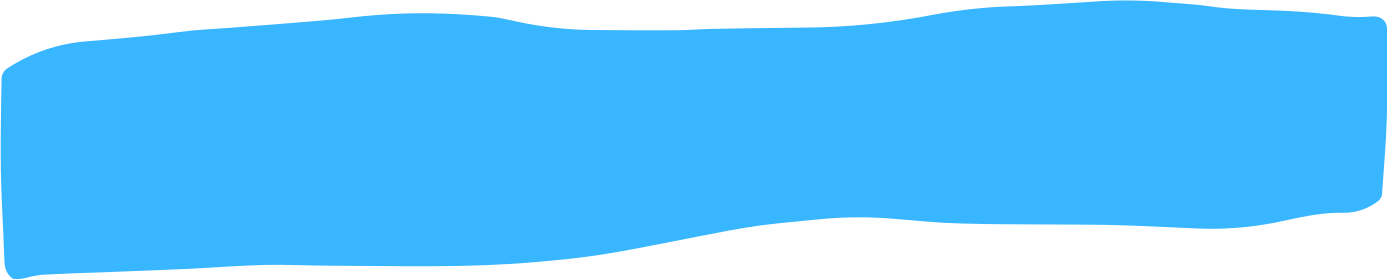 What are these made of?
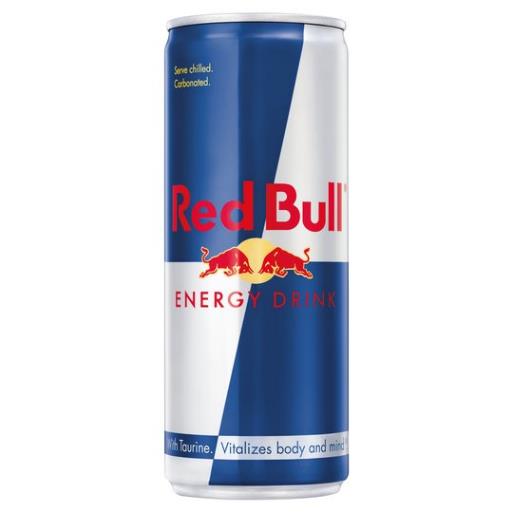 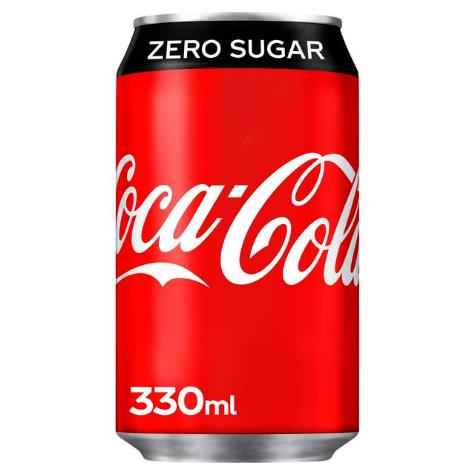 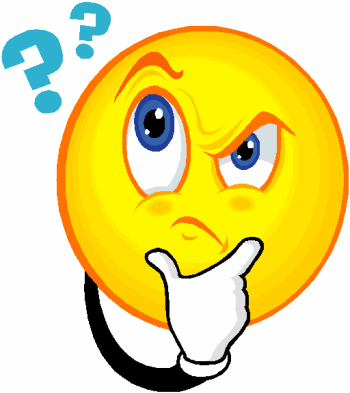 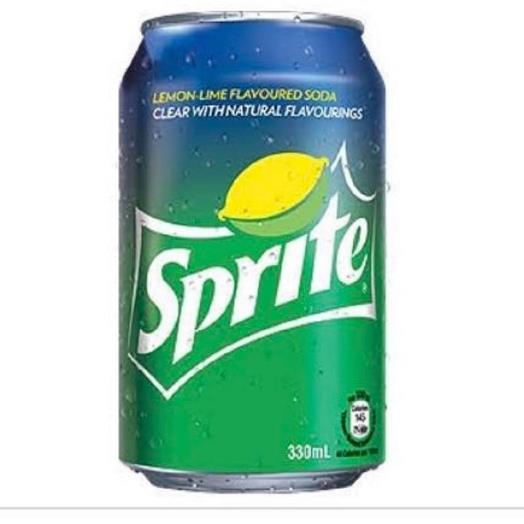 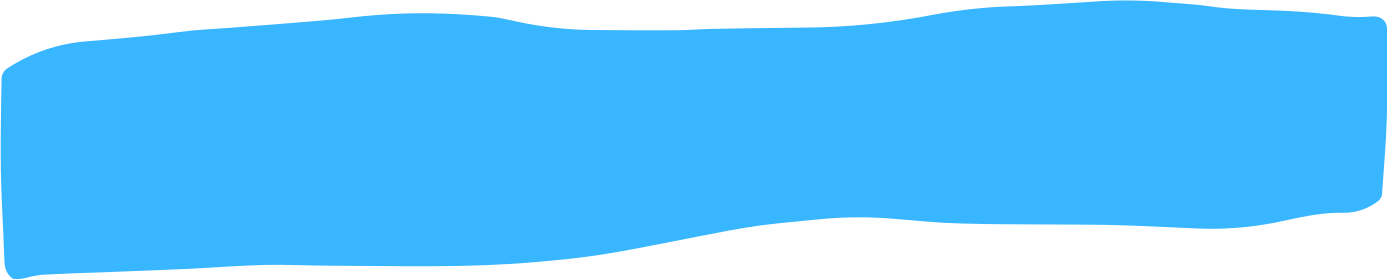 What are these made of?
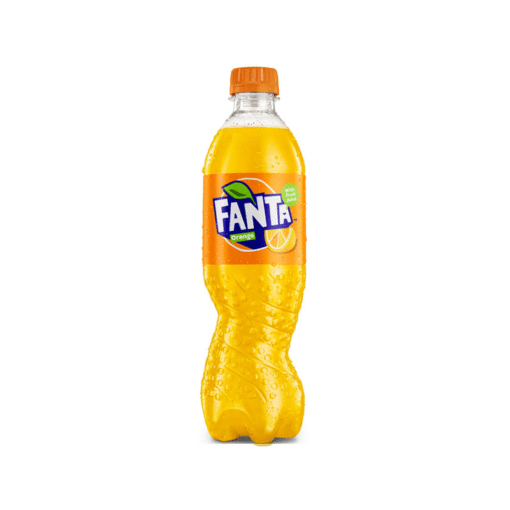 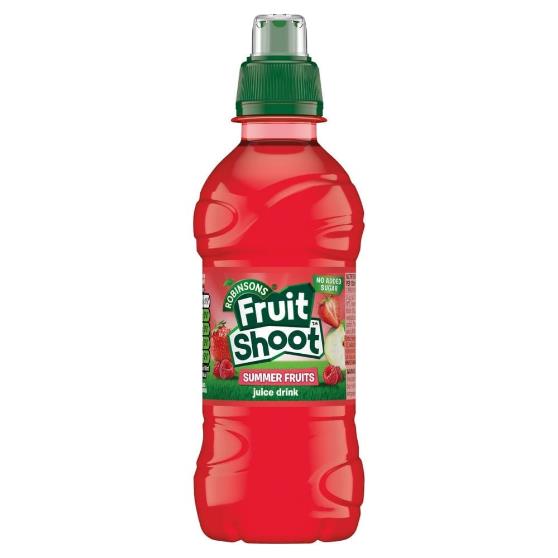 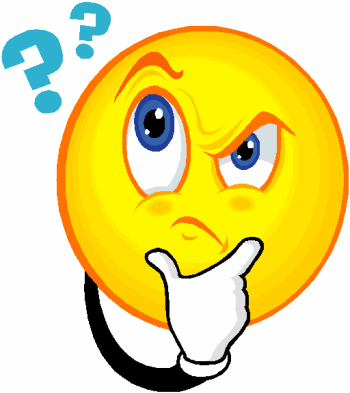 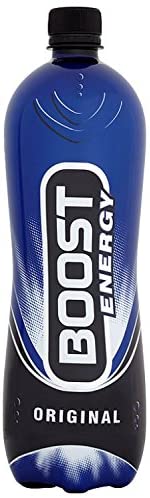 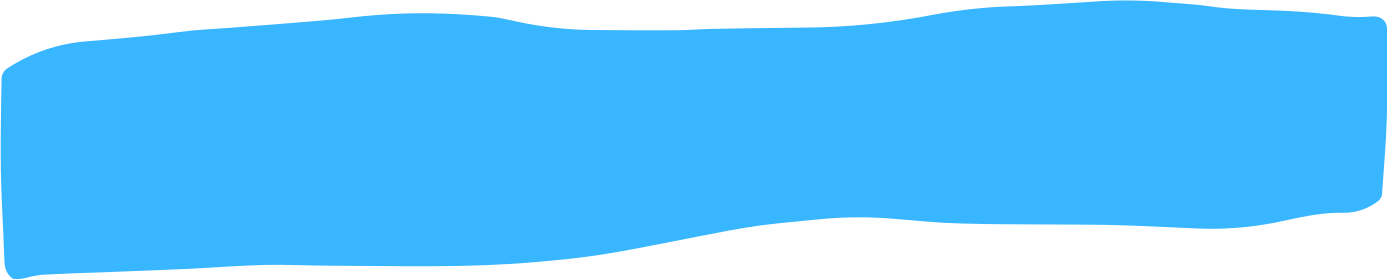 What are these made of?
What are these made of?
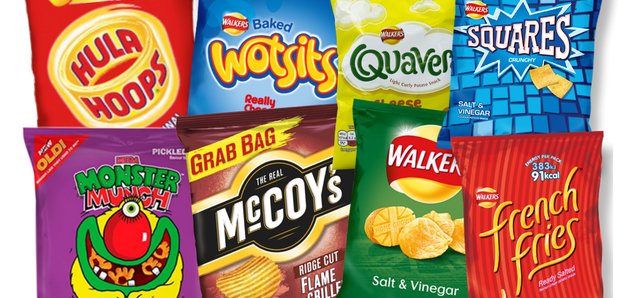 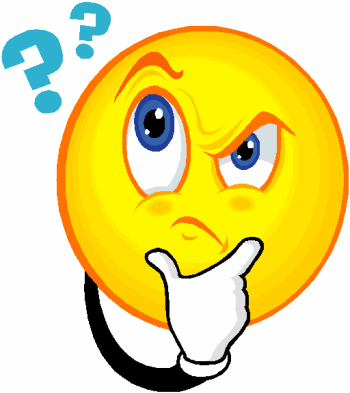 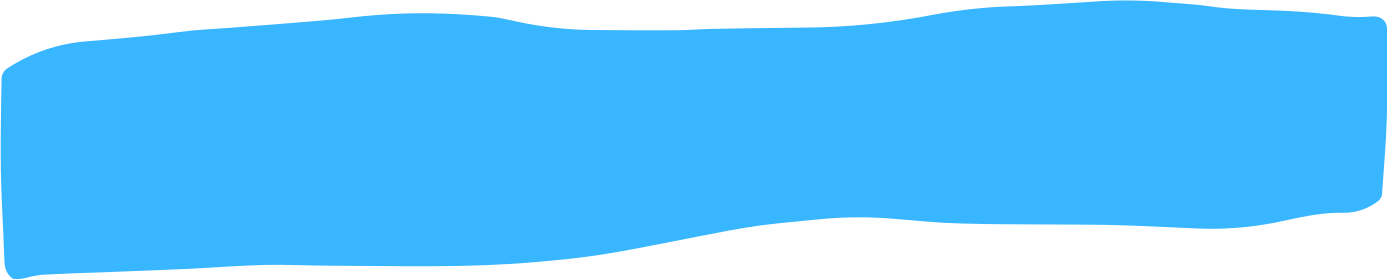 What are these made of?
What are these made of?
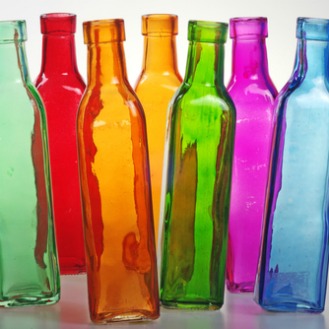 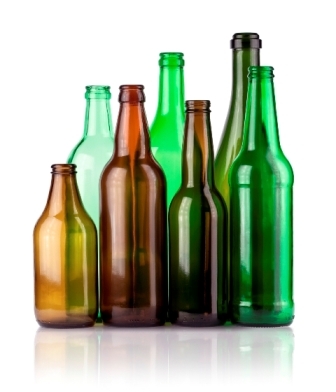 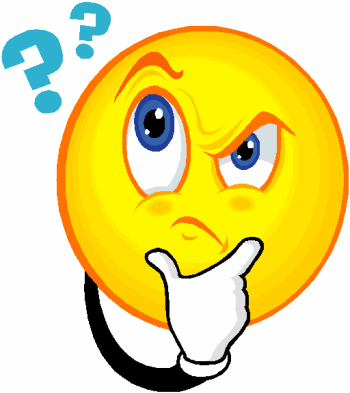 Where should we put our rubbish?
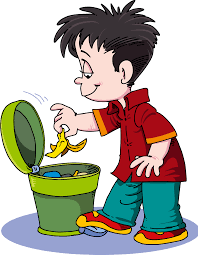 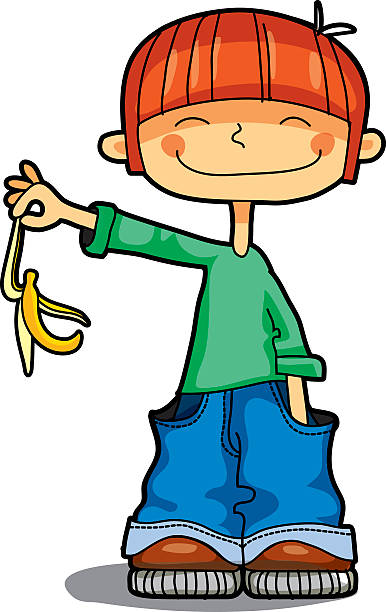 plastic
food
Not all rubbish can be put in together.

We have to separate it into different types.

Some re can recycle……use again.

We can recycle
glass
wood
paper
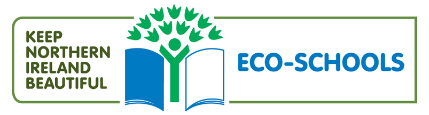 These are the most common recycling bins.
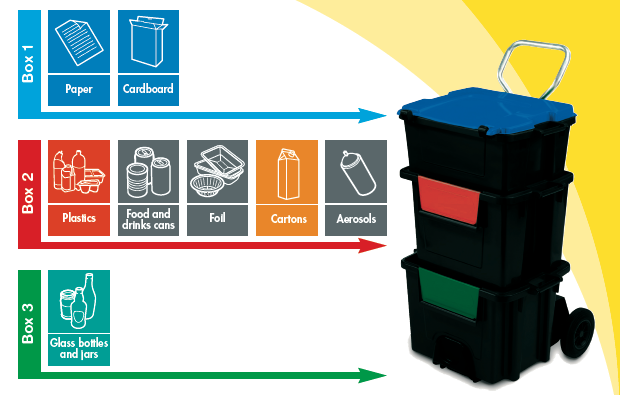 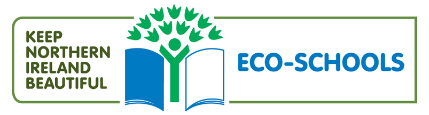 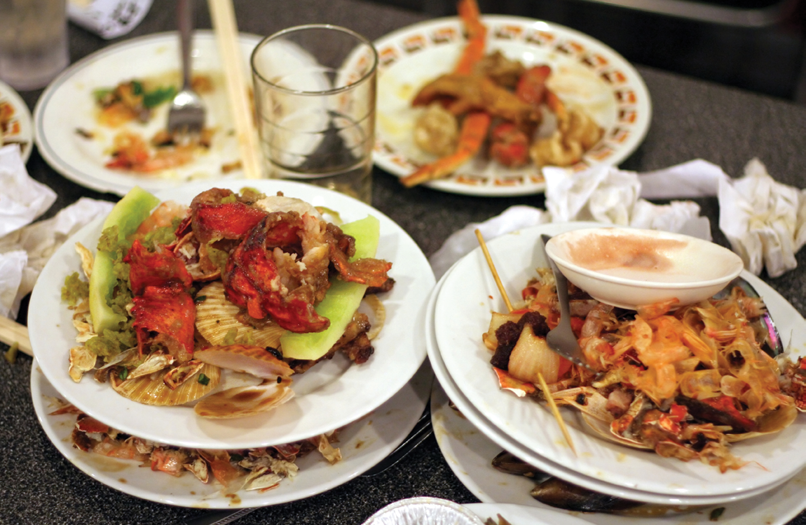 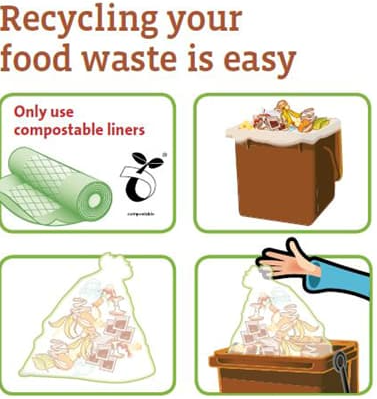 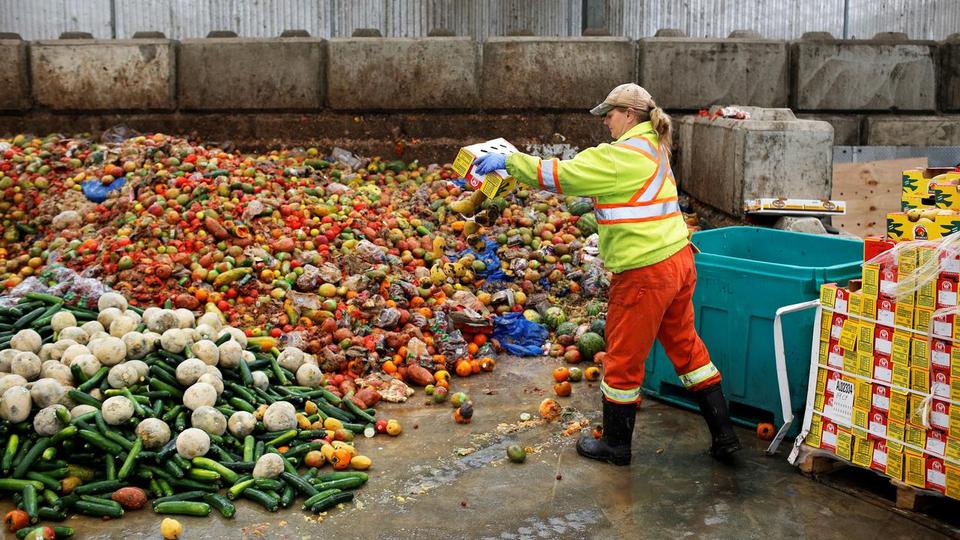 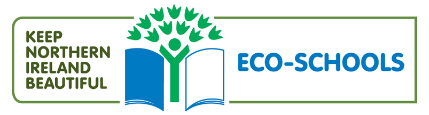 Where do you put plastic after you are finished with it?
                               paper
                               glass
                               food
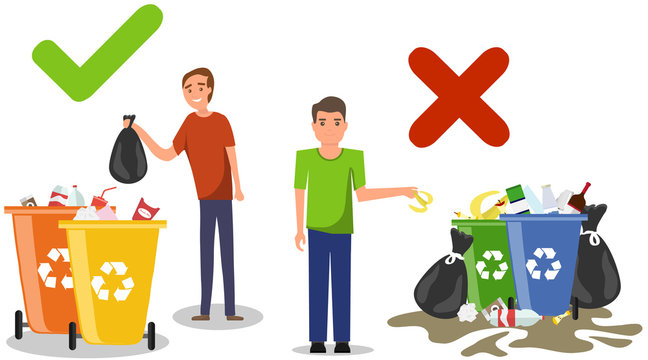 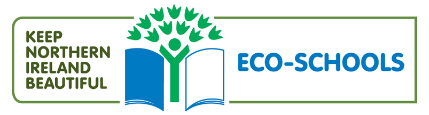 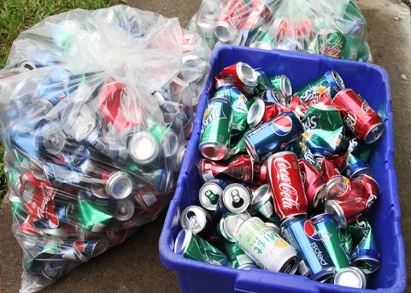 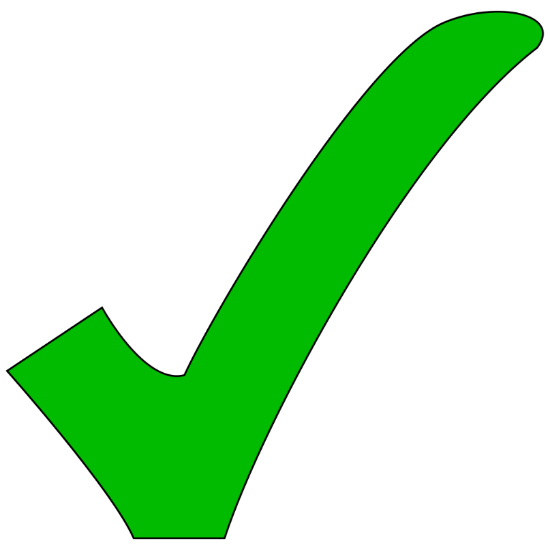 Put your aluminium cans in recycling boxes.
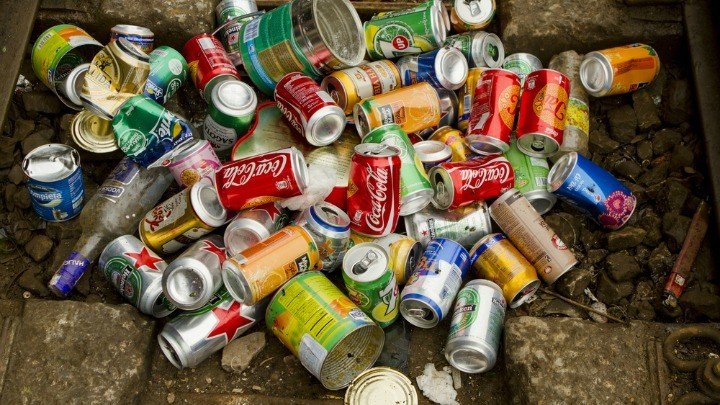 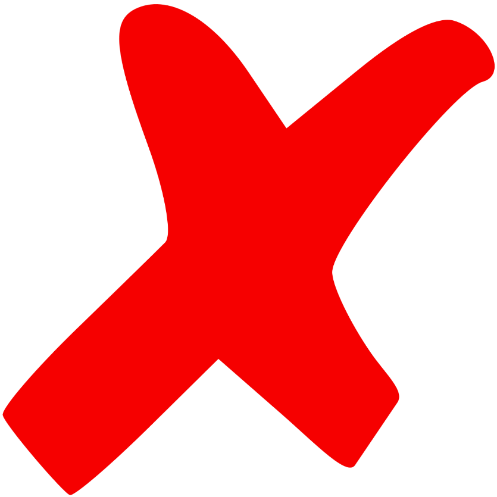 Don’t throw aluminium cans on the ground.
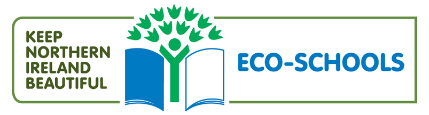 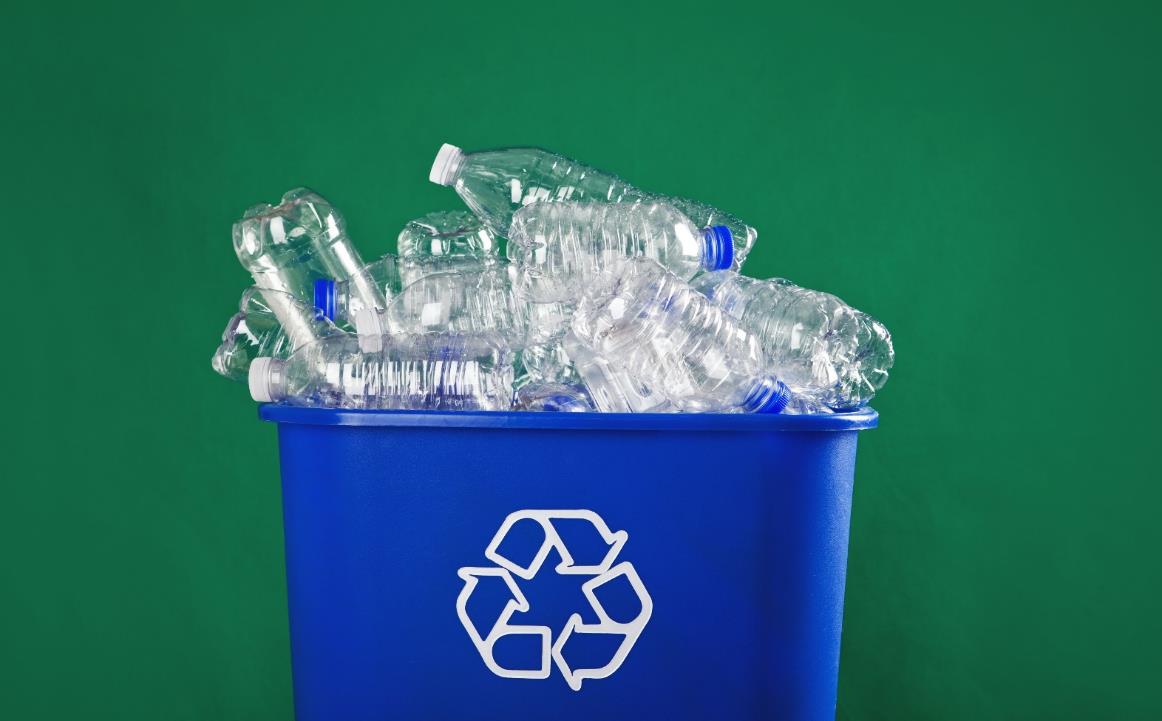 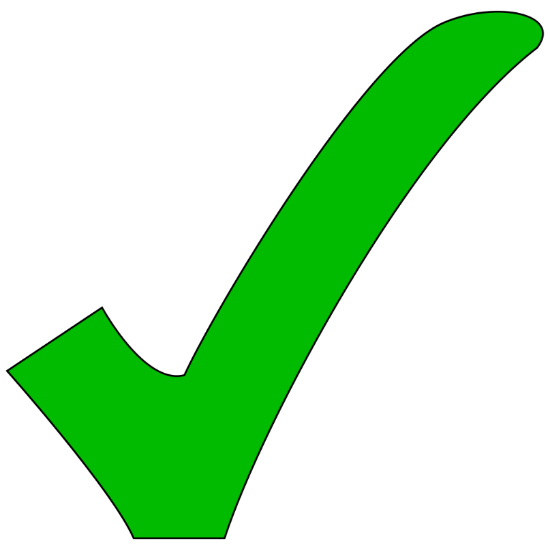 Put your plastic bottles in recycling boxes.
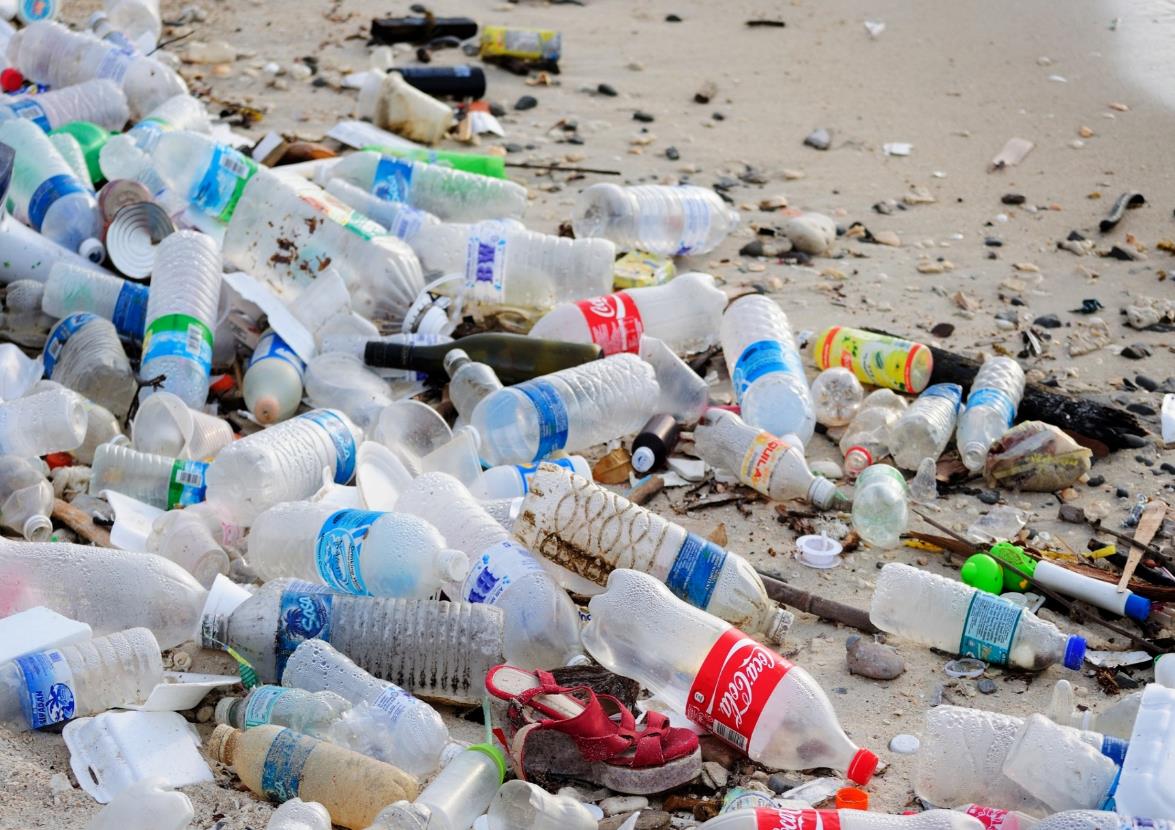 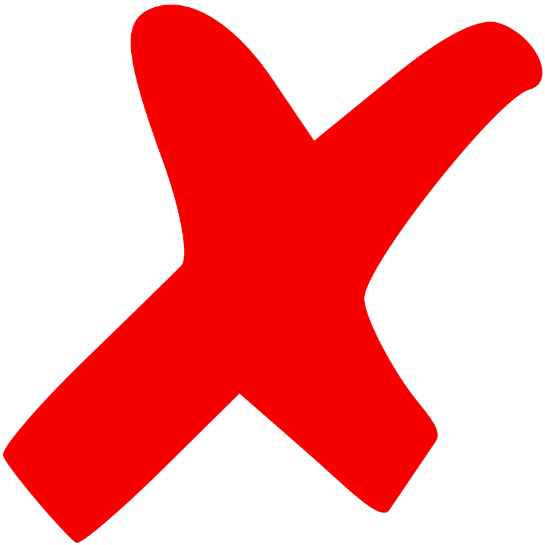 Don’t throw plastic bottles on the ground.
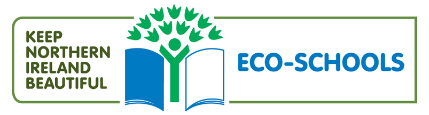 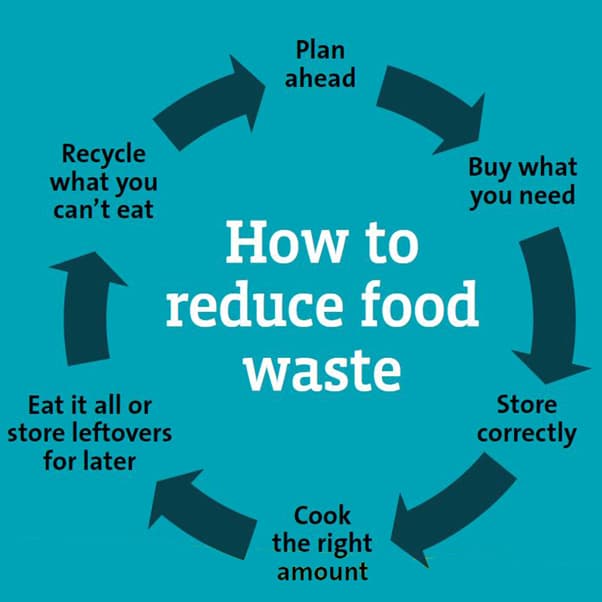 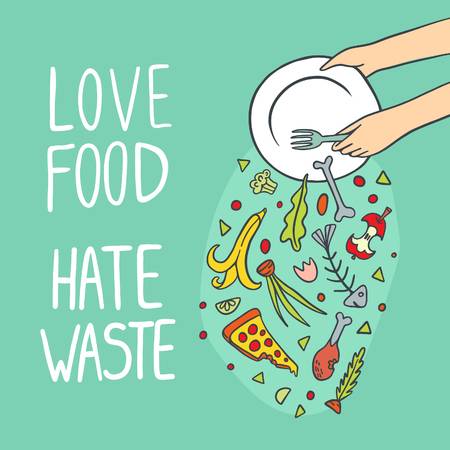 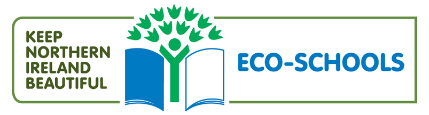 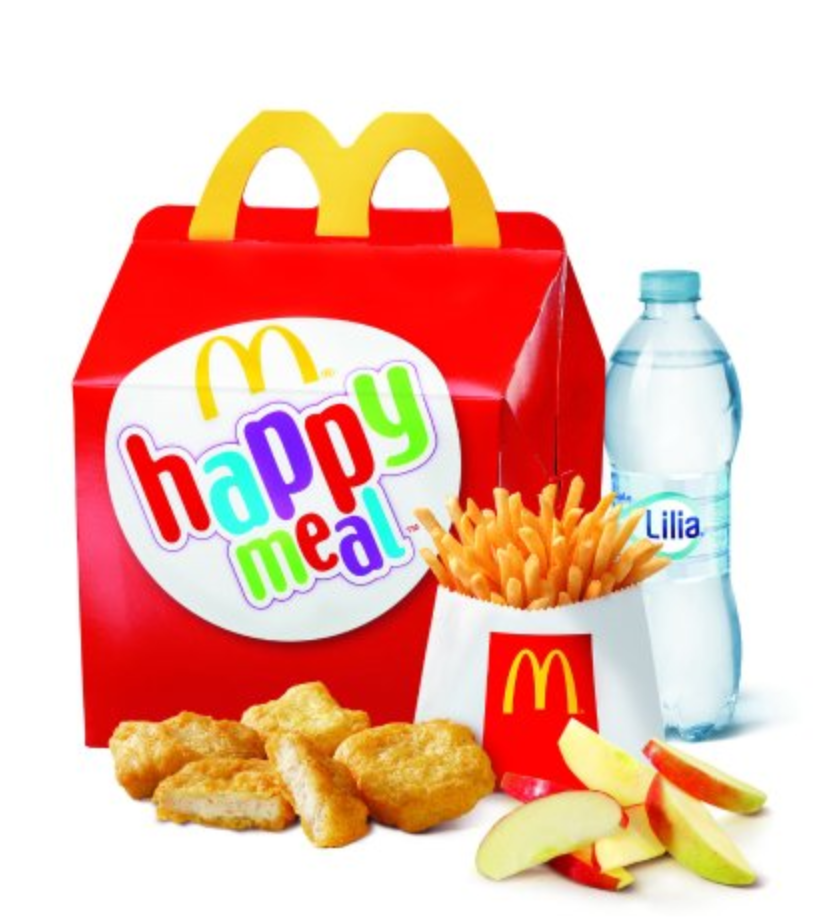 plastic
cardboard
paper
food
Remember that you can’t put food rubbish in bin that has food on it!!!
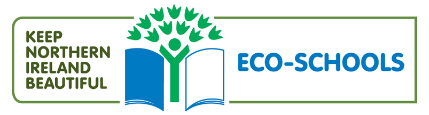 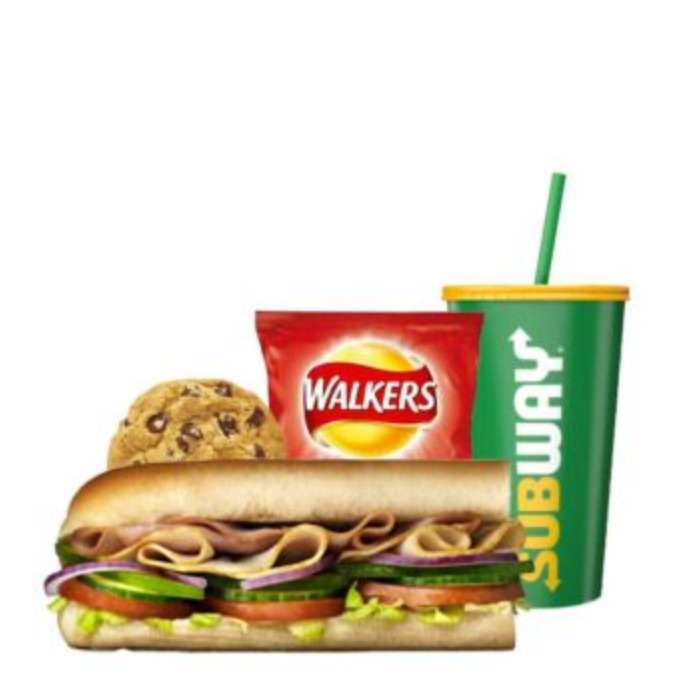 plastic
cardboard
food
Remember that you can’t put food rubbish in bin that has food on it!!!
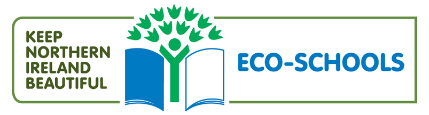 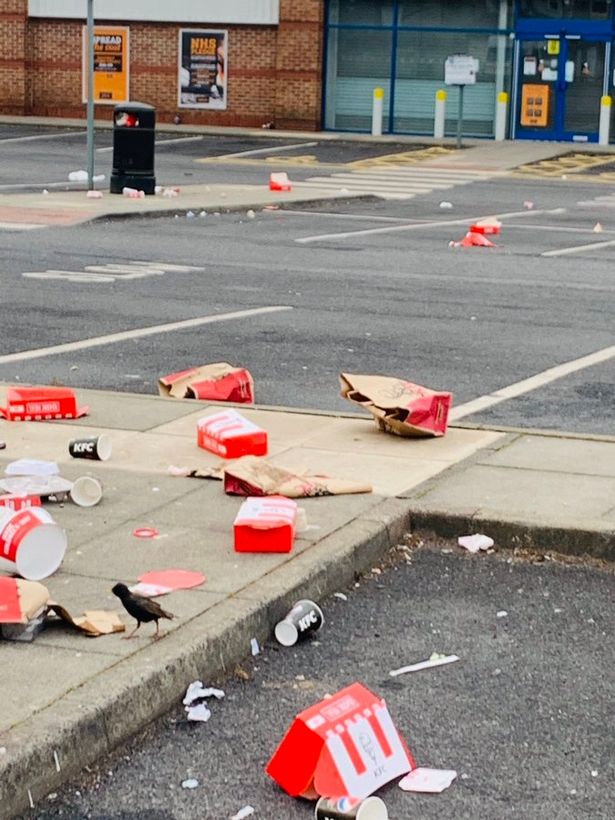 cardboard
paper
plastic
food
Remember that you can’t put food rubbish in bin that has food on it!!!
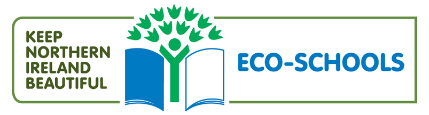 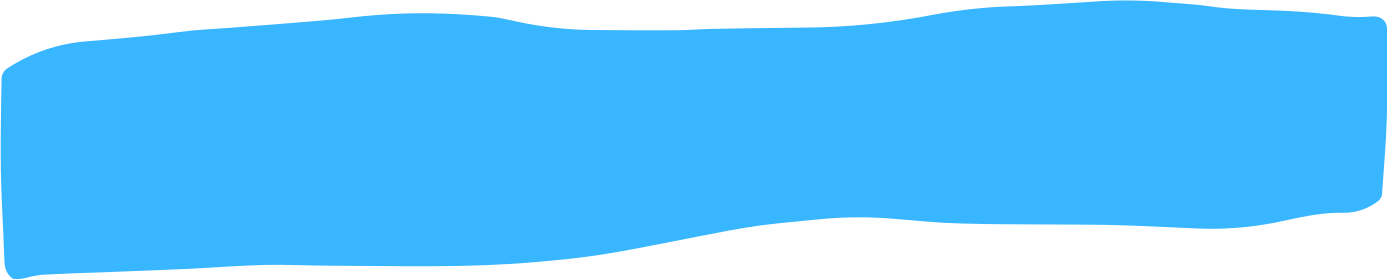 effects  of litter
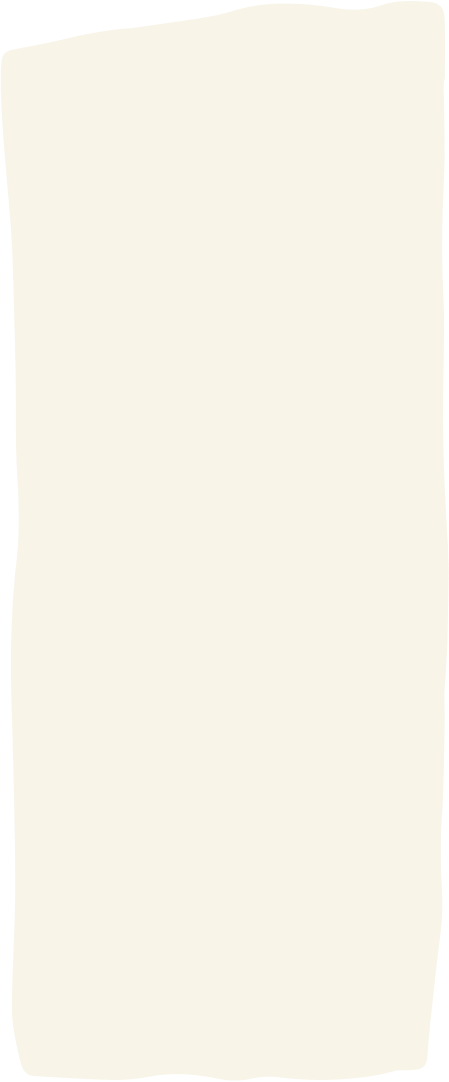 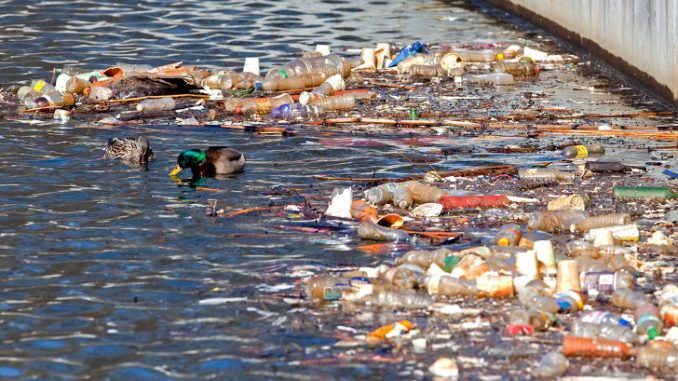 Litter creates visual pollution. 
It makes a place look unclean and unpleasant to the eyes.

Litter causes damage to marine life, sea and rivers.
Litter in water supply creates a toxic environment. The toxic water can kill plant life. If humans drink the water they can also become sick
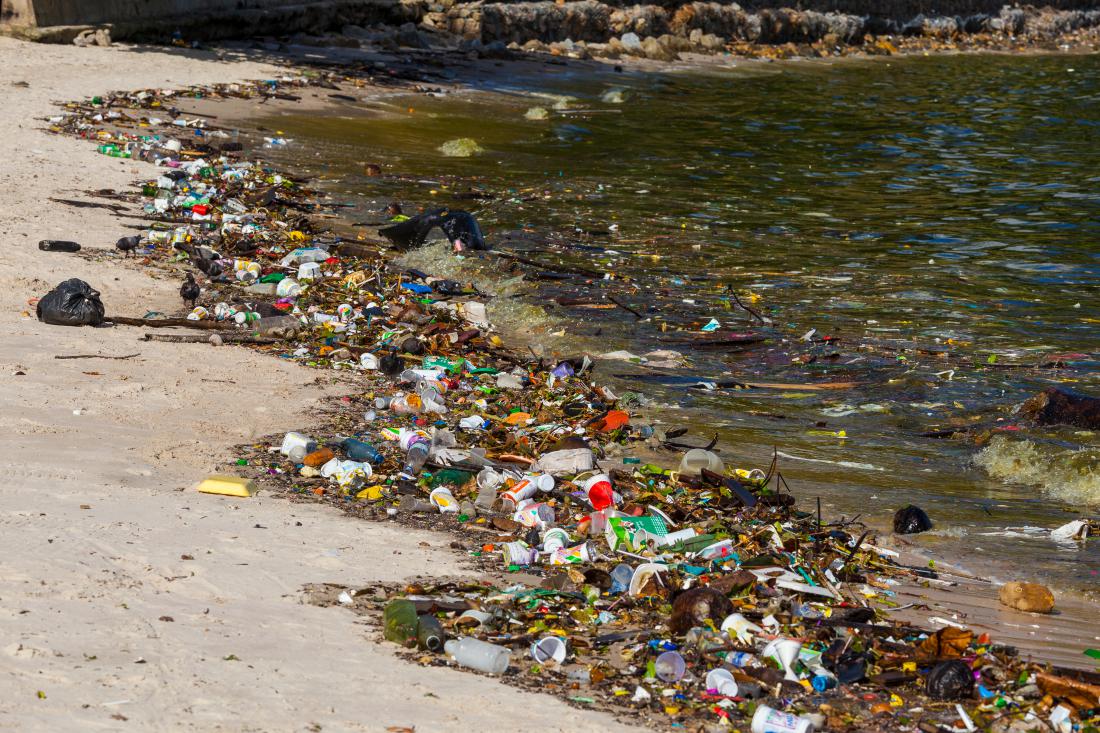 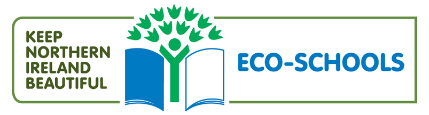 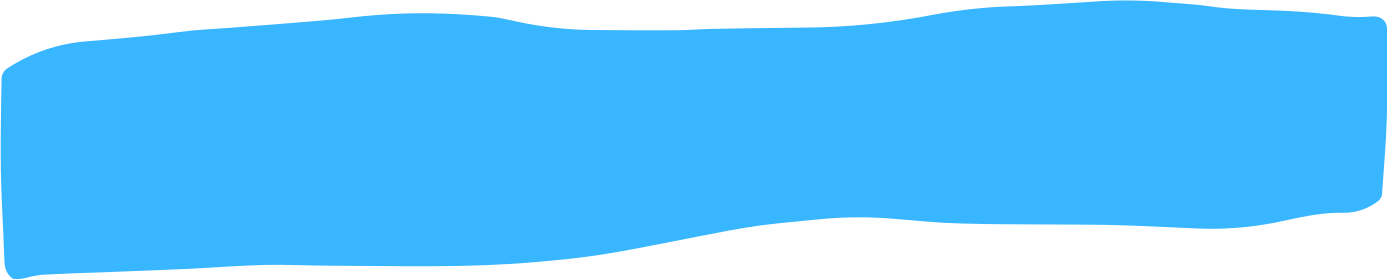 Effects  of litter
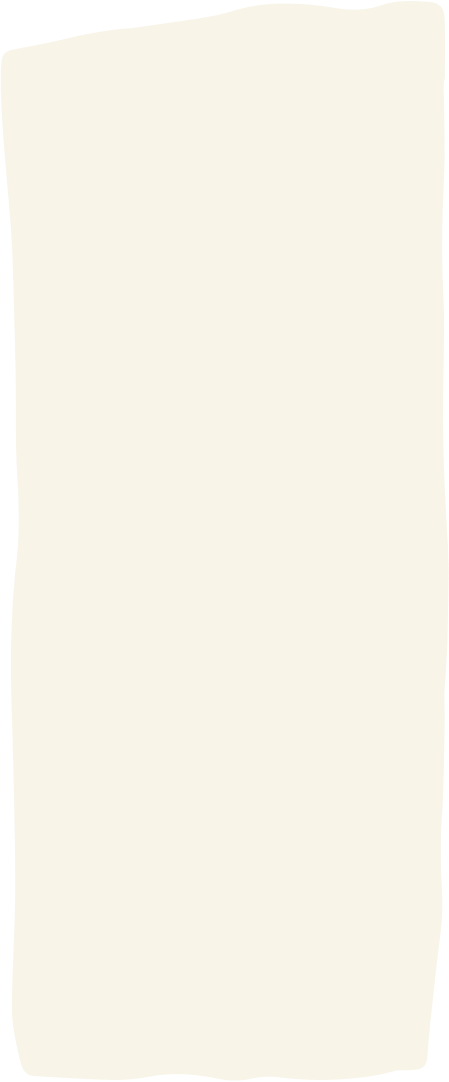 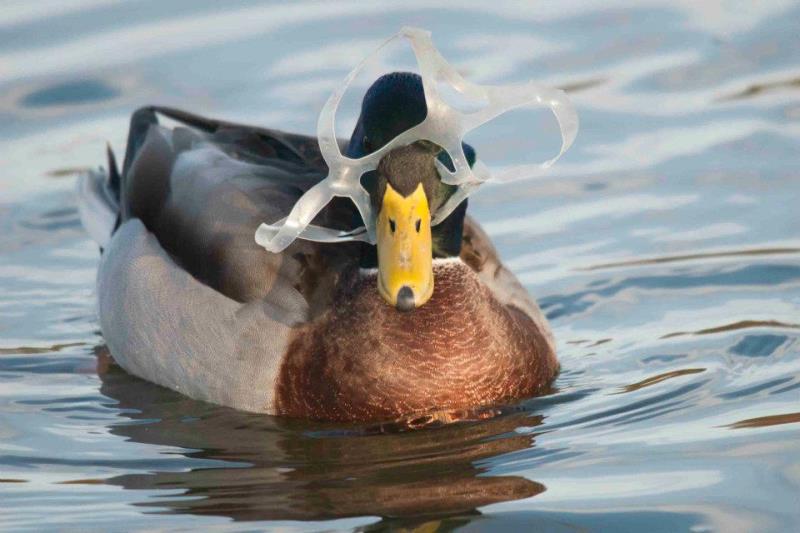 Litter is responsible for the death of millions of animals.
Animals can get entangled in litter and die a slow painful death.

Animals eat litter and they can’t digest it – this can cause injury or death.
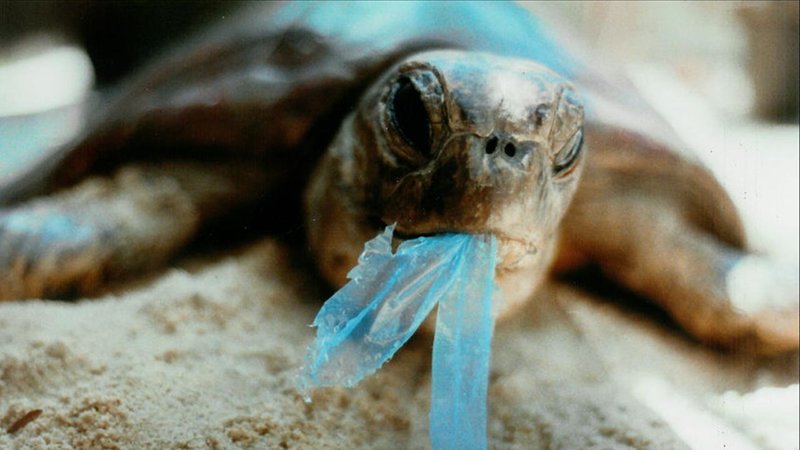 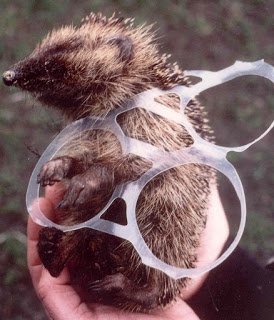 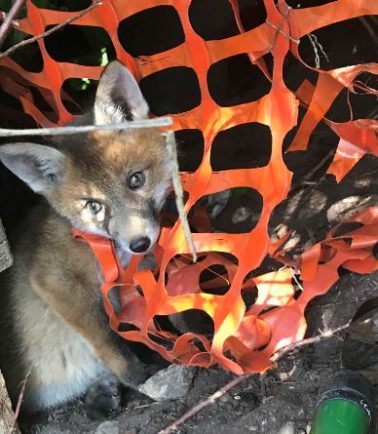 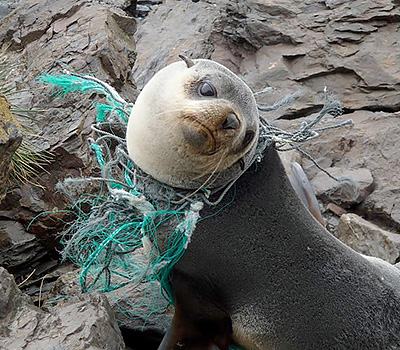 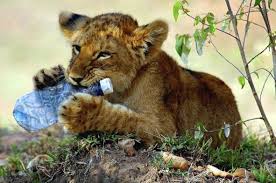 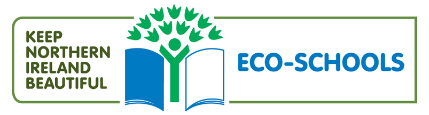 [Speaker Notes: Questions: What is happening in each of these pictures? Is it the animal’s fault? Whose fault is it?
Is it us, humans? Is it big companies?
What do you think will happen to these animals? Are they in pain? Could they die?]
There’s litter all around us
There’s litter at our feet
There’s litter in the bushes
There’s litter in the street
There’s litter all around us
And it’s a filthy sin
When at your feet just yards away
There lies an empty bin
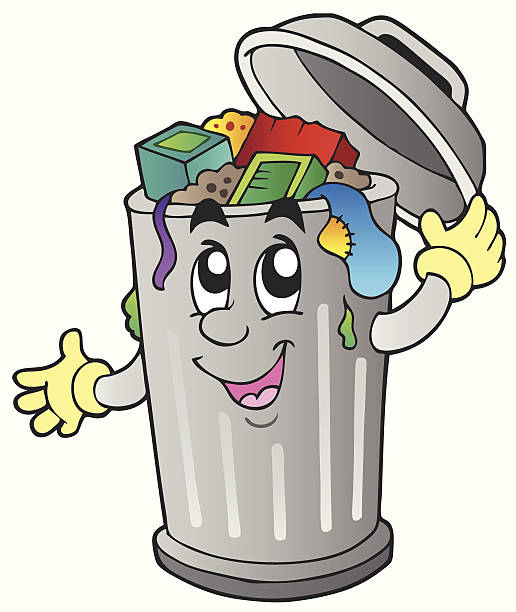 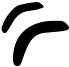 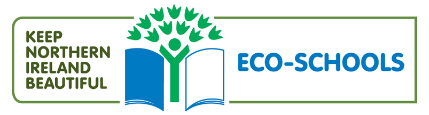 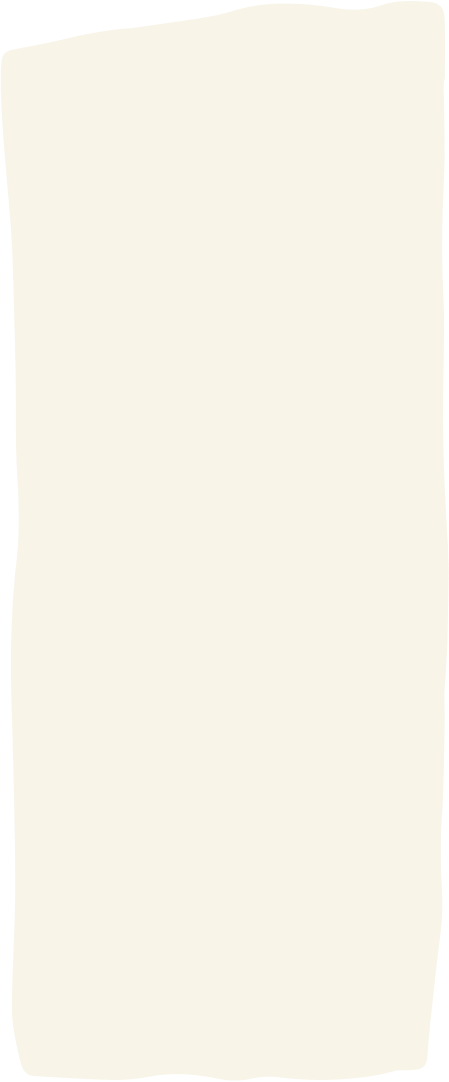 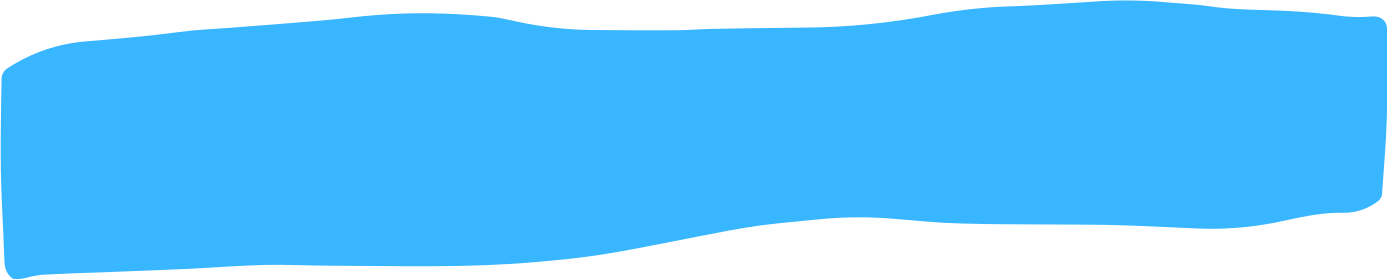 The litter bug
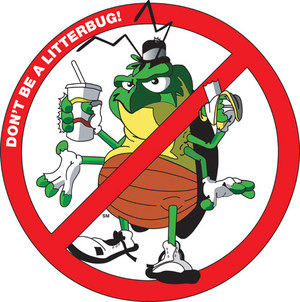 Design your own litterbug!!

Describe what does it do to the environment?
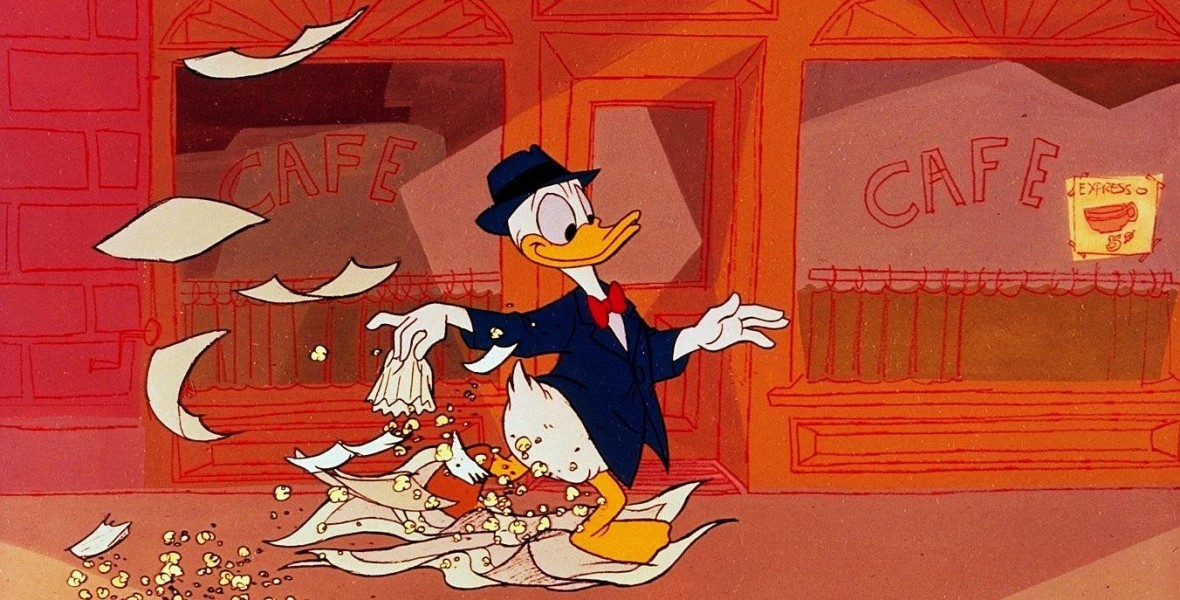 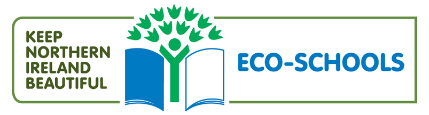 [Speaker Notes: Discuss with children the term “litterbug”

Who are litterbugs?
What do they do?
What characteristics do they have?
How does it change our environment?
What can we do to change people’s attitudes to littering?
How do you feel when you see people littering?]
Don’t Litter/ Moral Stories For Kids/ English Moral Stories/ English Moral Stories Ted And Zoe
https://youtu.be/4at5ZU9Z2ig
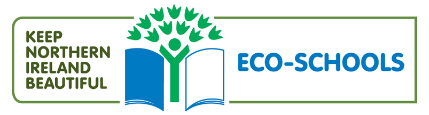 SUPPLEMENTAL VIDEO
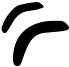 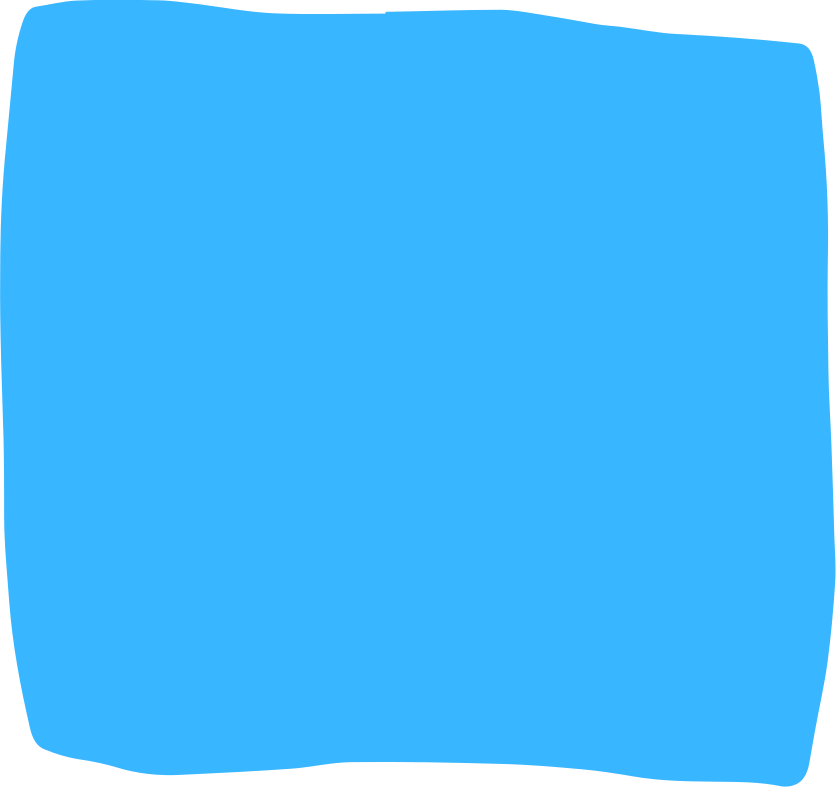 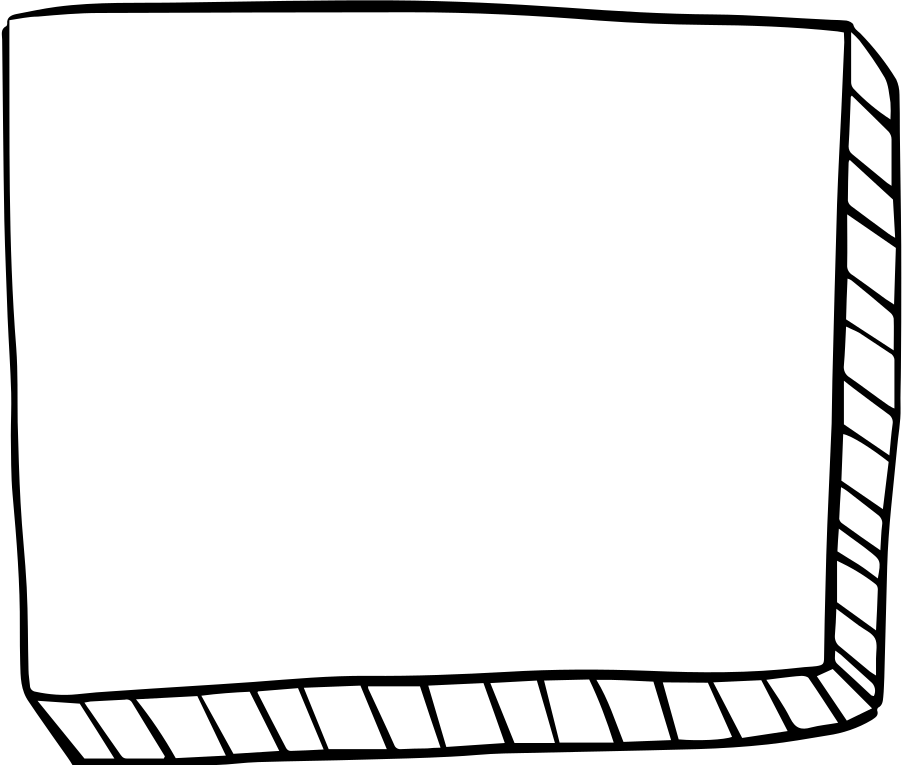 Let your students watch relevant educational videos that help reinforce the lesson for the day. It’s no secret that it helps students stay interested and engaged. Duplicate this page as many times as needed.
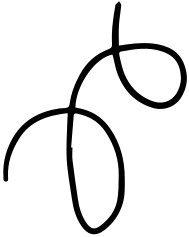 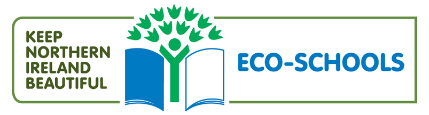 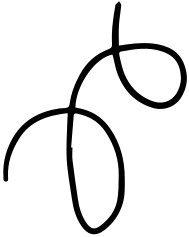 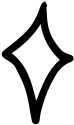 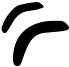 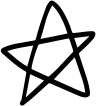 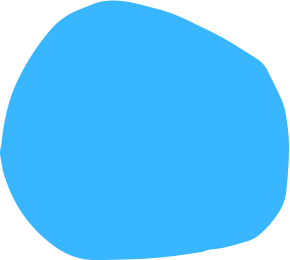 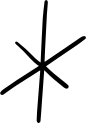 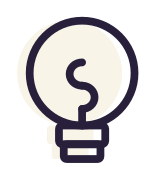 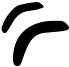 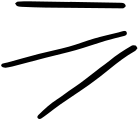 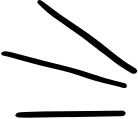 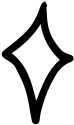 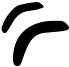 LESSON FOR THE DAY
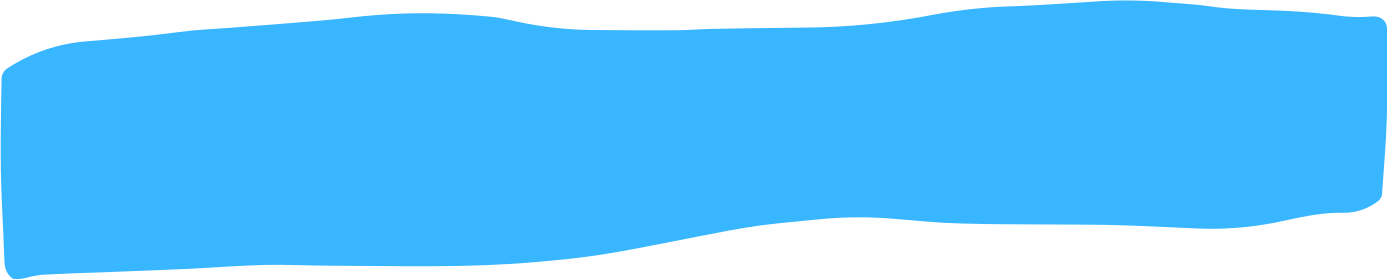 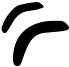 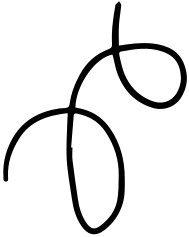 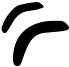 KEY STAGE 1
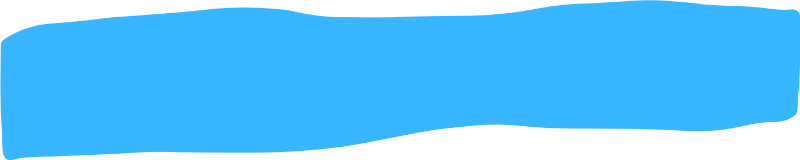 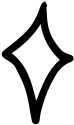 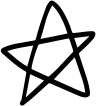 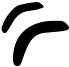 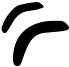 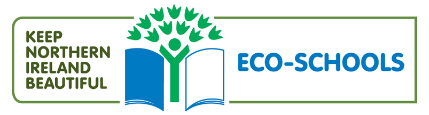 EXAMPLES AND ILLUSTRATIONS
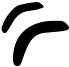 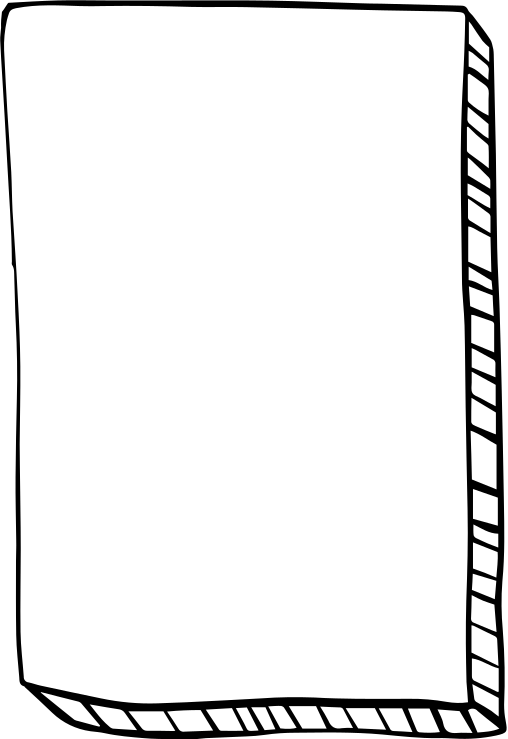 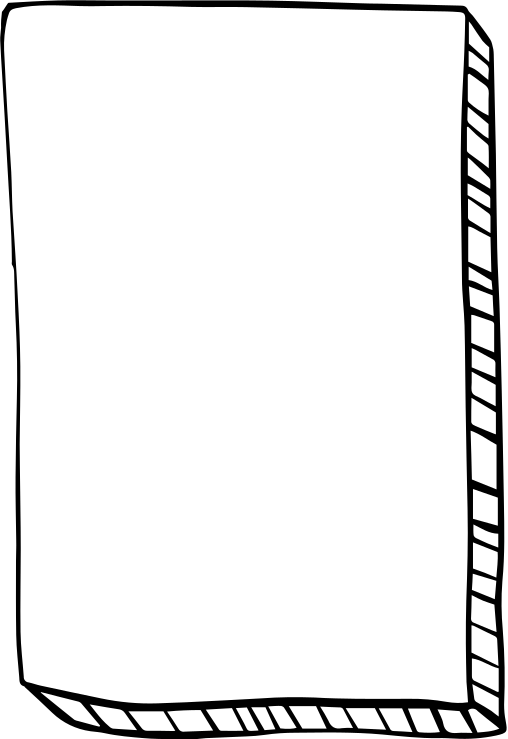 Example 3
Example 1
Example 2
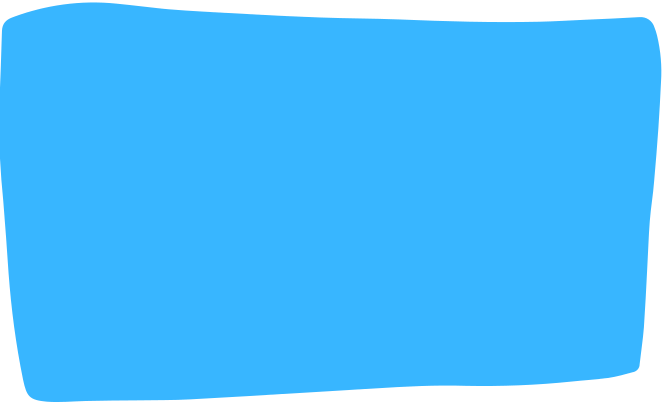 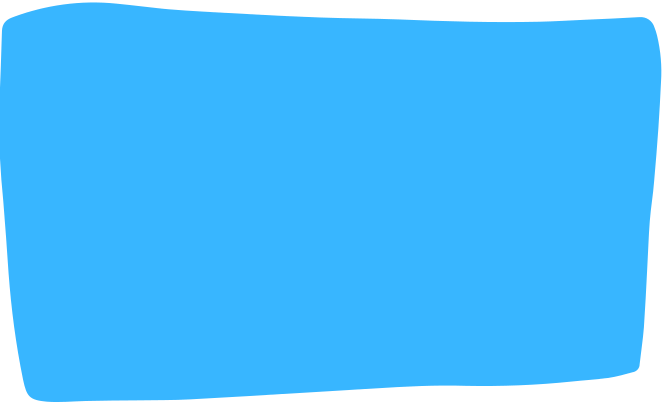 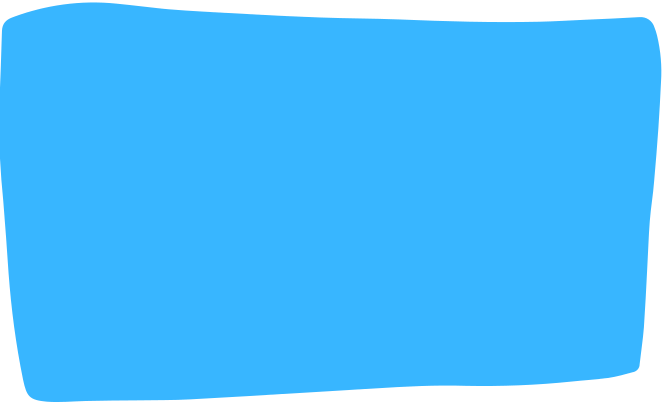 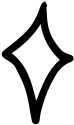 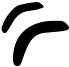 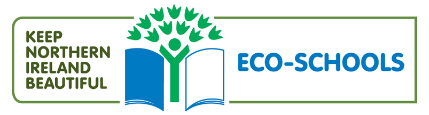 MATERIALS NEEDED FOR CLASS
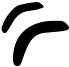 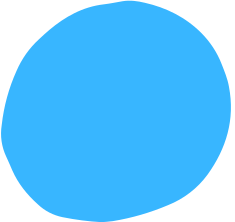 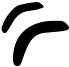 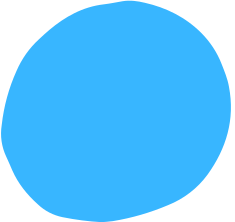 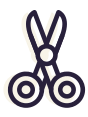 List the things your students need to get ready before class. It can be a particular textbook, the accomplished homework due for the day, or any specific materials for the topic you're about to discuss. You can also match it with corresponding photos or icons.
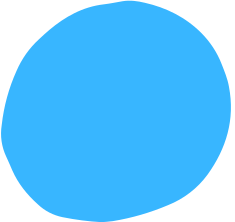 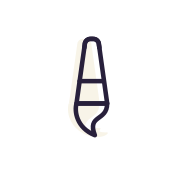 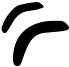 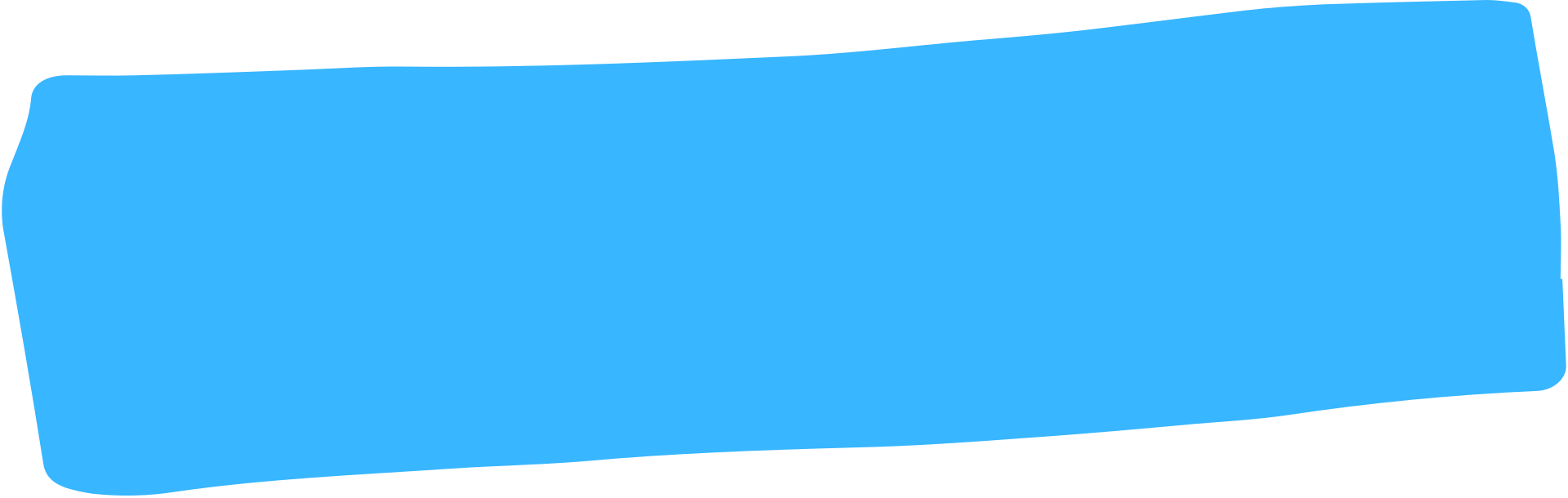 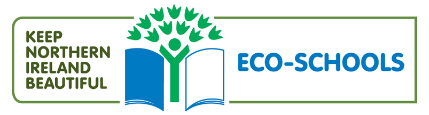 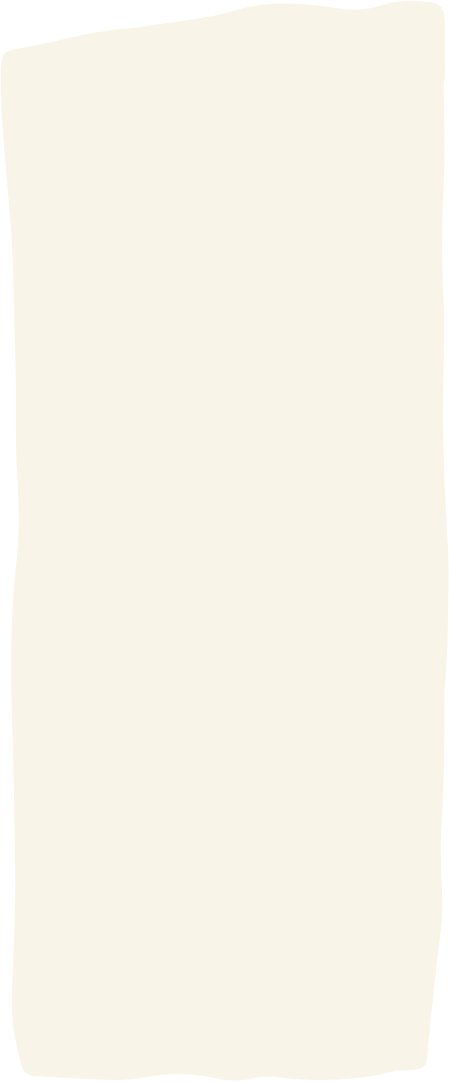 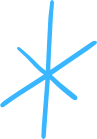 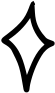 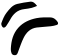 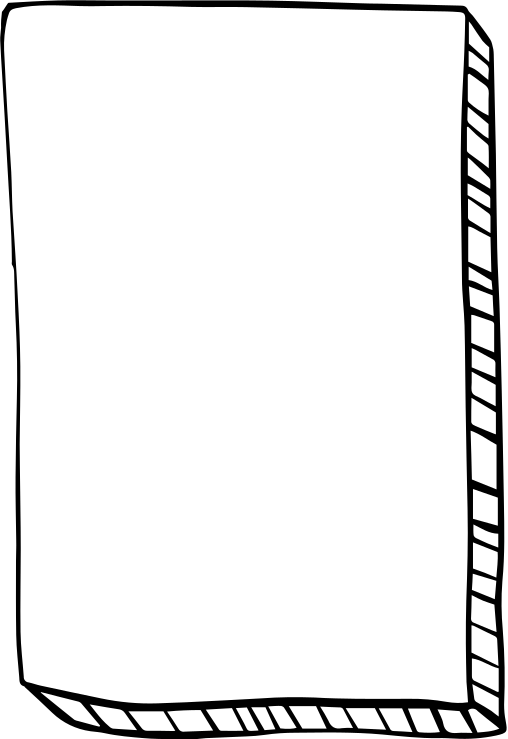 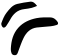 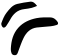 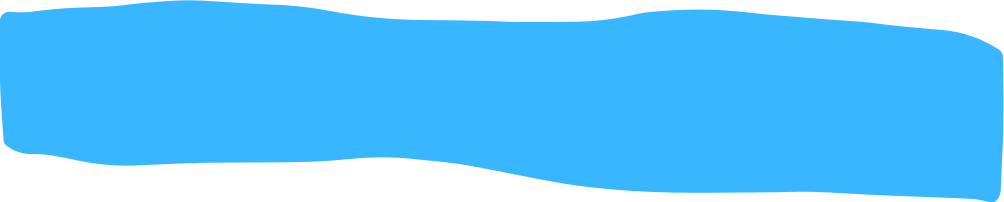 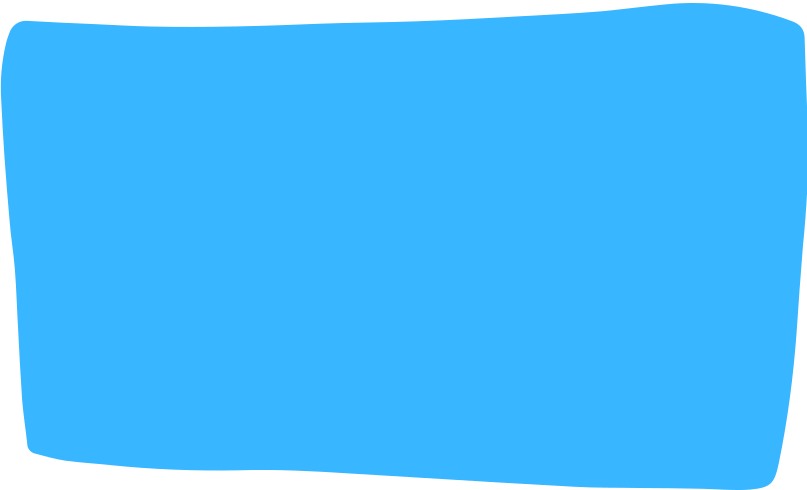 CONCEPTS AND DEFINITIONS
Get the ball rolling by introducing the lesson's key concepts and its corresponding definitions. Duplicate this page as many times as needed to give you more space for discussion. Pair the concepts and definitions with relevant images too for a more visualized presentation of the lesson.
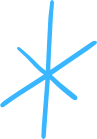 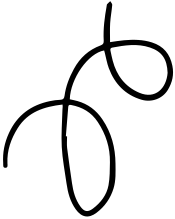 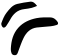 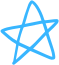 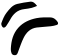 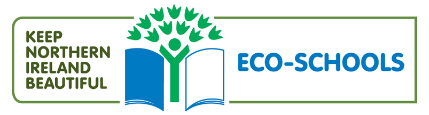 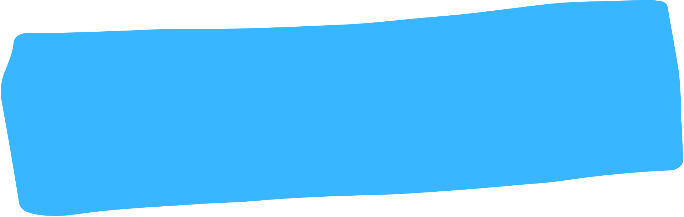 EXERCISE
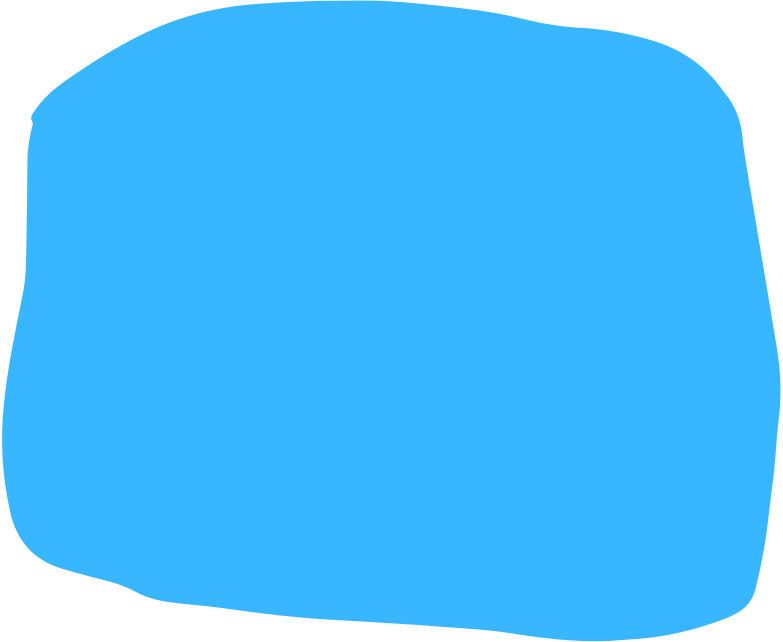 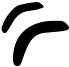 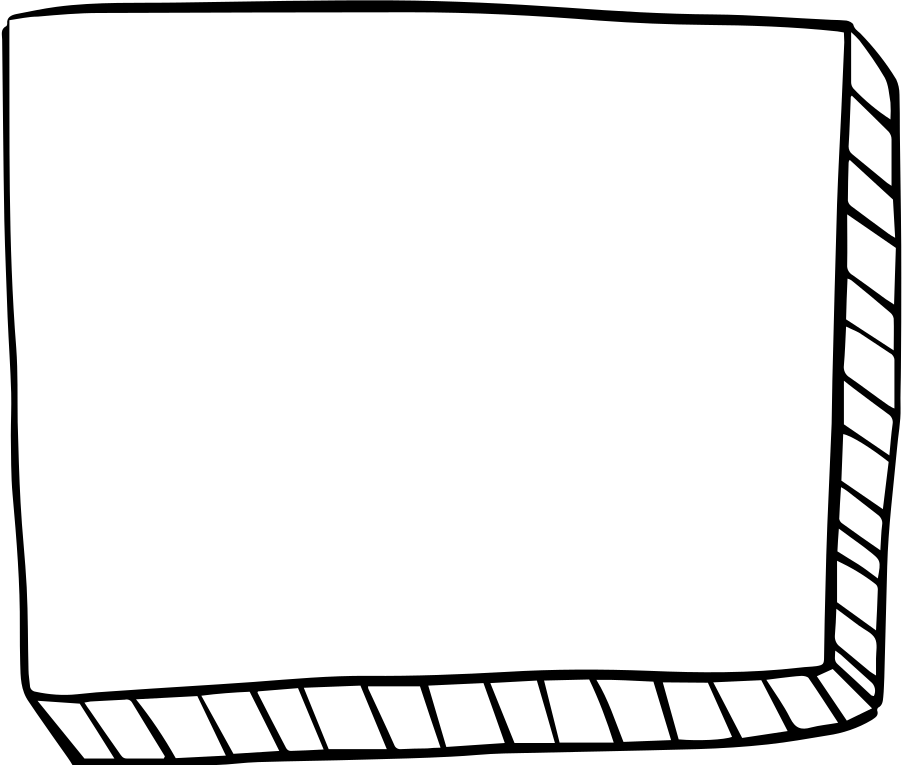 Add instructions or guidelines here.
You can also put in the amount of time allotted for this.
Individual exercises extend a student’s grasp of the lesson. It allows them to synthesize on their own and think of ways they can apply their new learnings in real life. Duplicate this page as many times as needed to give you more space for discussion.
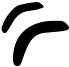 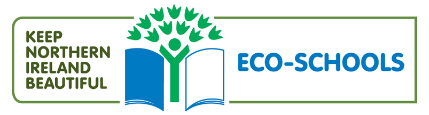 Question 1: Write the question you want to ask your students and allot space for the answers.
Question 2: Write the question you want to ask your students and allot space for the answers.
Question 3: Write the question you want to ask your students and allot space for the answers.
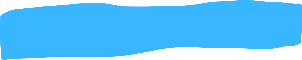 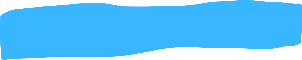 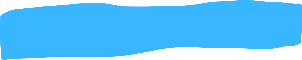 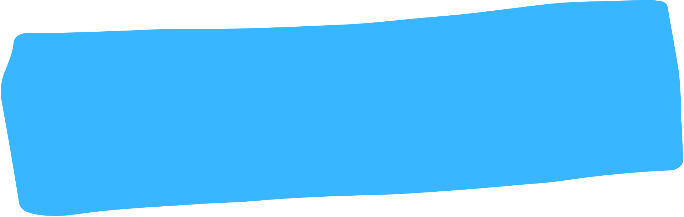 WORKSHEET
Answer 1:
Answer 2:
Answer 3:
Add instructions or guidelines here. You can also put in the amount of time allotted for this.
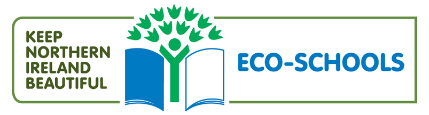 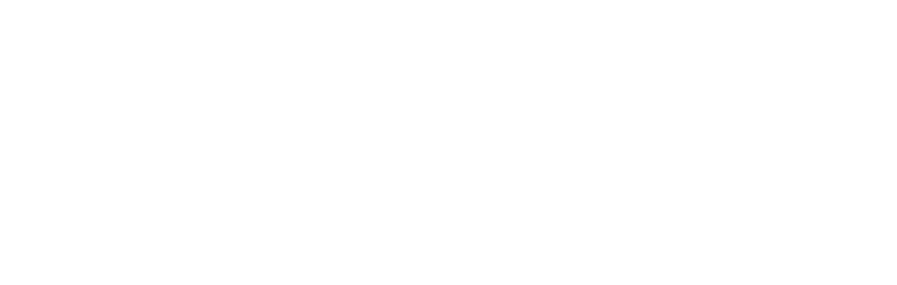 ACTIVITY TIME
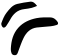 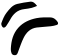 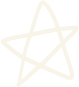 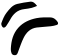 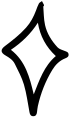 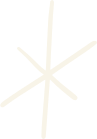 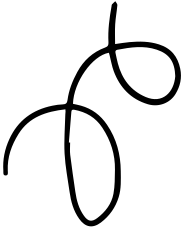 Add instructions or guidelines here.
You can also put in the amount of time allotted for this.
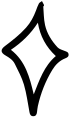 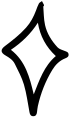 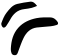 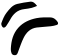 Like seatworks, student-led activities that can be done by pairs or by group widen their grasp and interpretation of the lesson. Be creative with the activity. Duplicate this page as many times as needed to give you more space for discussion.
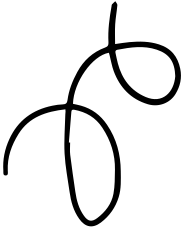 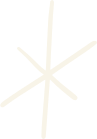 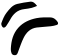 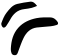 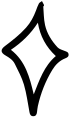 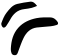 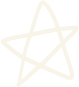 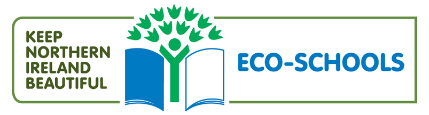 ADDITIONAL RESOURCES
Duplicate this page as many times as needed to give you more space for discussion.
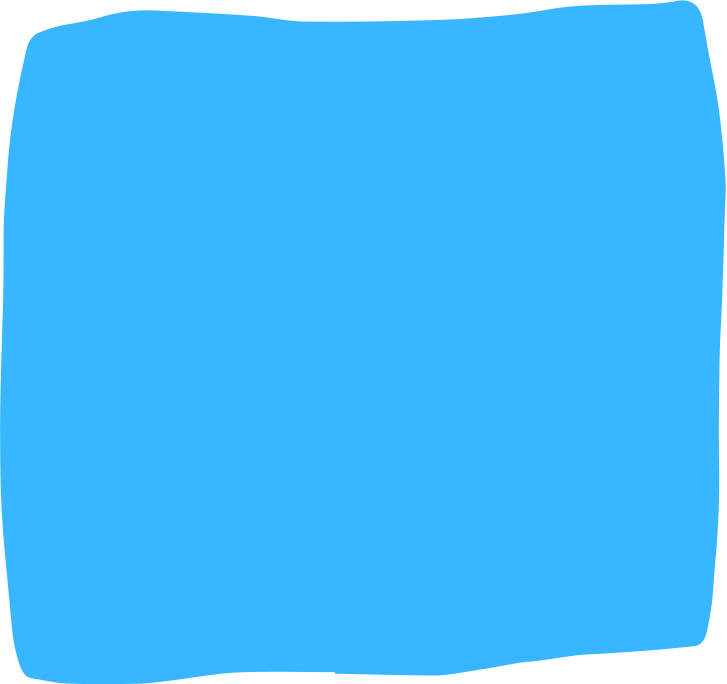 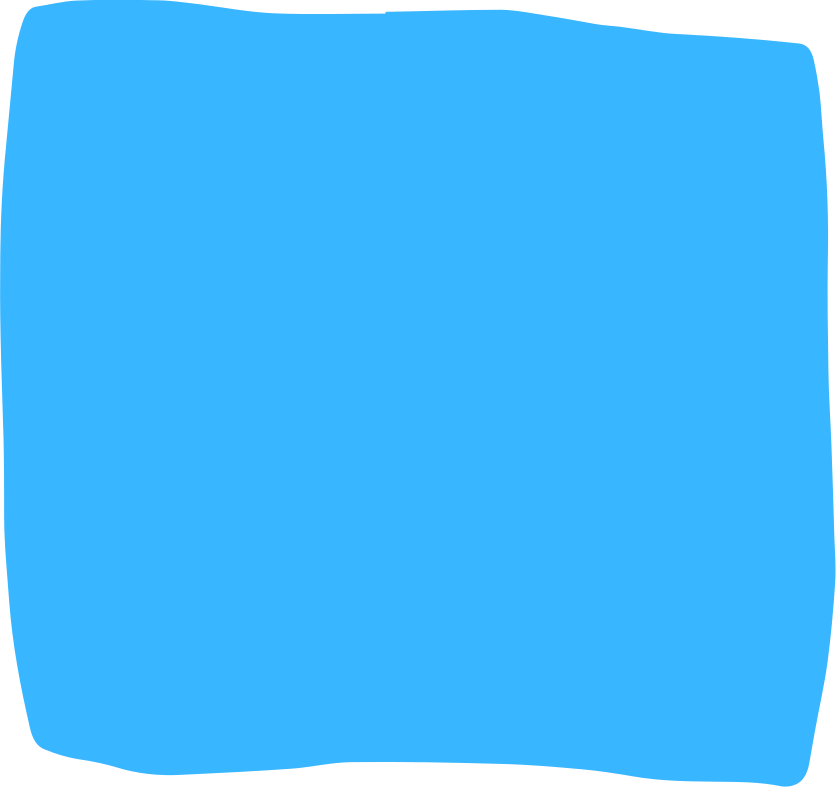 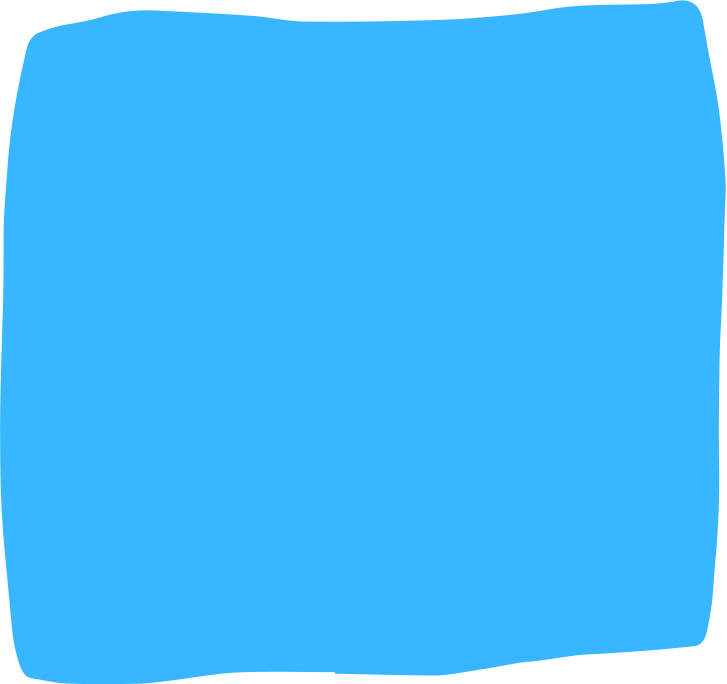 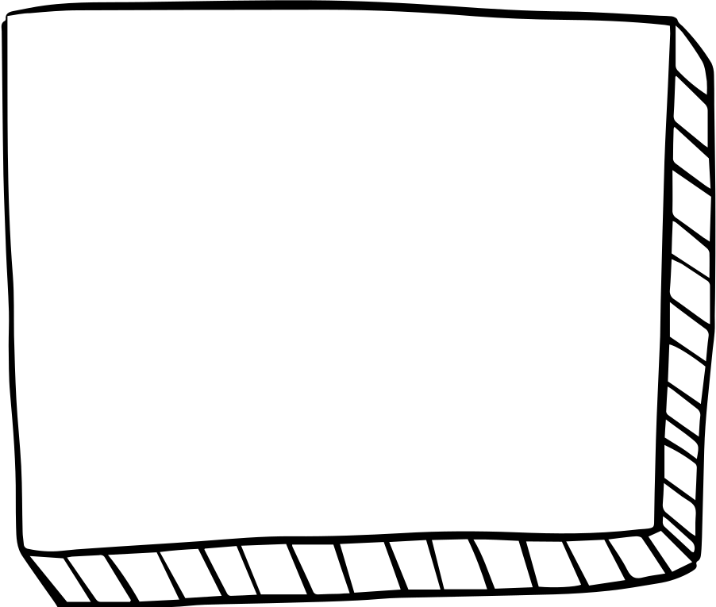 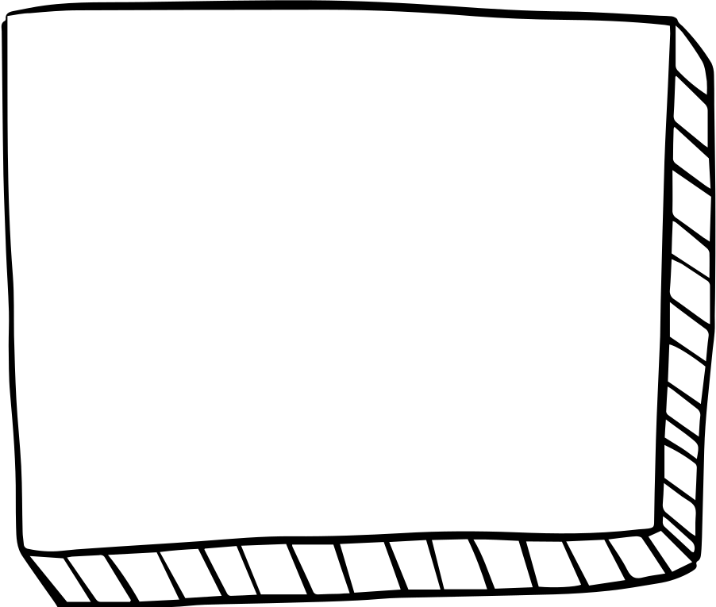 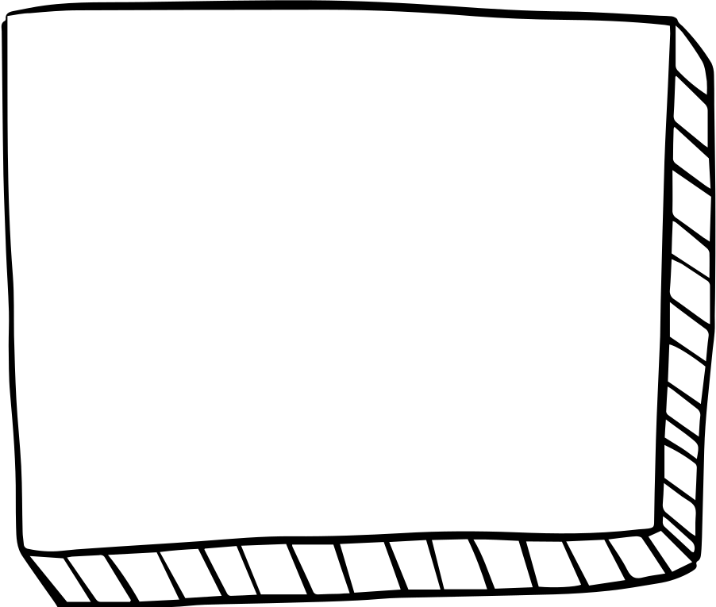 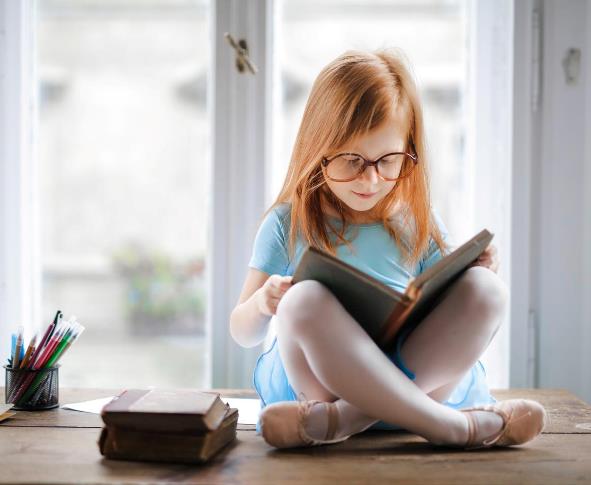 Photos or screenshots of relevant articles are also effective in reinforcing a class lesson.
Maximize this space for additional resources you want to share with your students.
It's something they can easily look back on or search online in case they need a refresher.
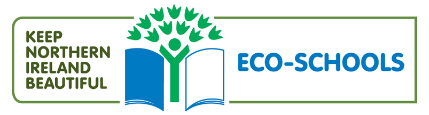 Discussion Point
Discussion Point
Discussion Point
Discussion Point
Discussion Point
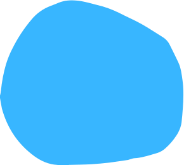 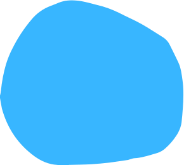 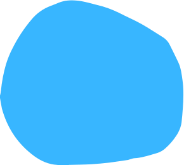 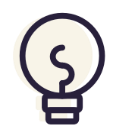 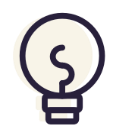 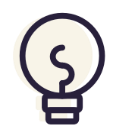 Cap off a productive class with key summary points students can easily remember.
You can provide this for the class as a way of wrapping up everything you've discussed.
Recaps can also be led by students for a more enriching experience.
You can provide this for the class as a way of wrapping up everything you've discussed.
You can provide this for the class as a way of wrapping up everything you've discussed.
CLASS RECAP
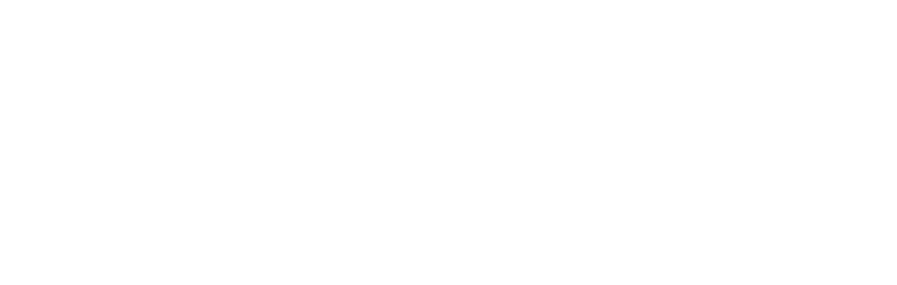 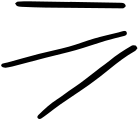 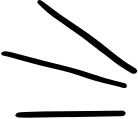 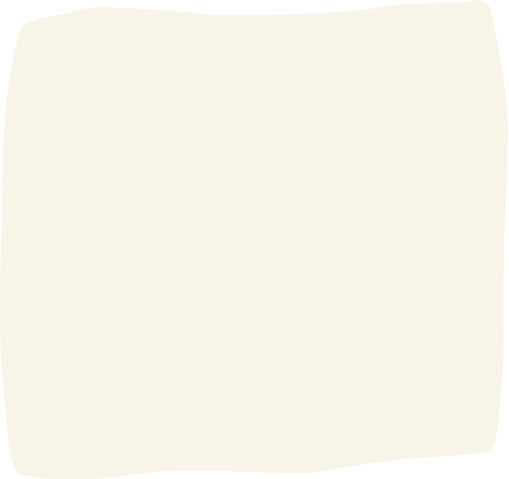 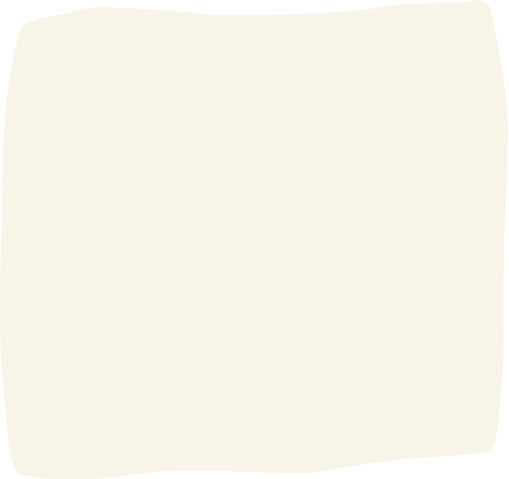 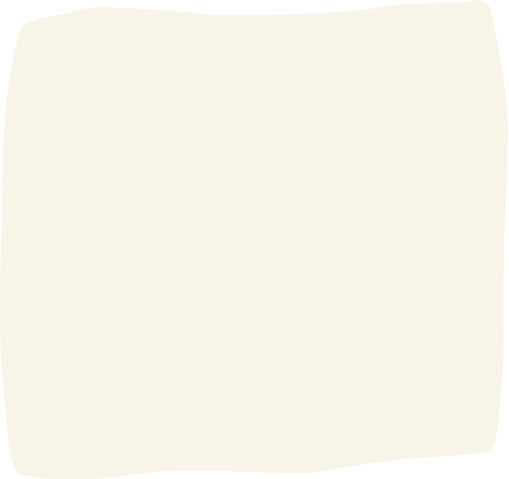 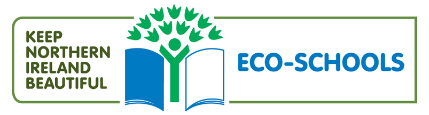 HOMEWORK
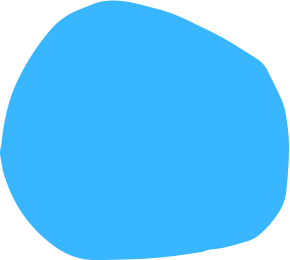 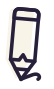 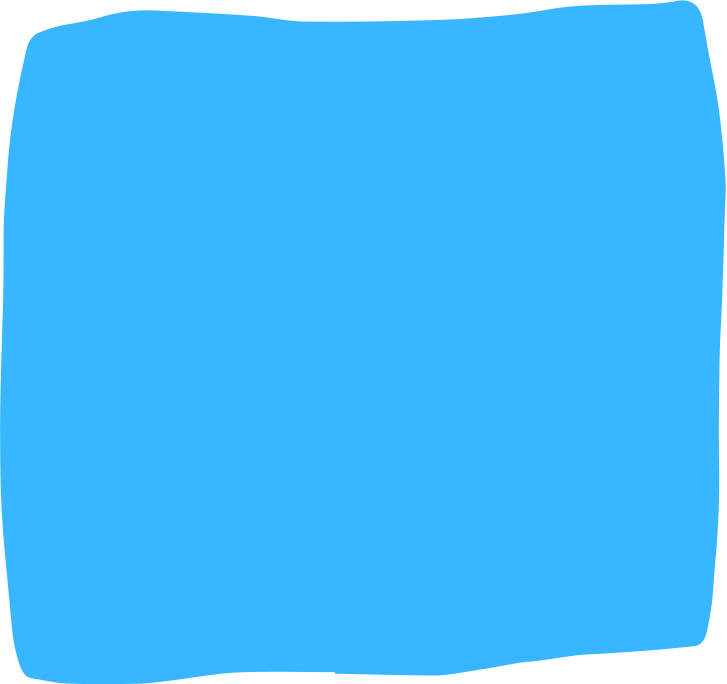 Add instructions or guidelines here. You can also put additional details on when and how to submit.
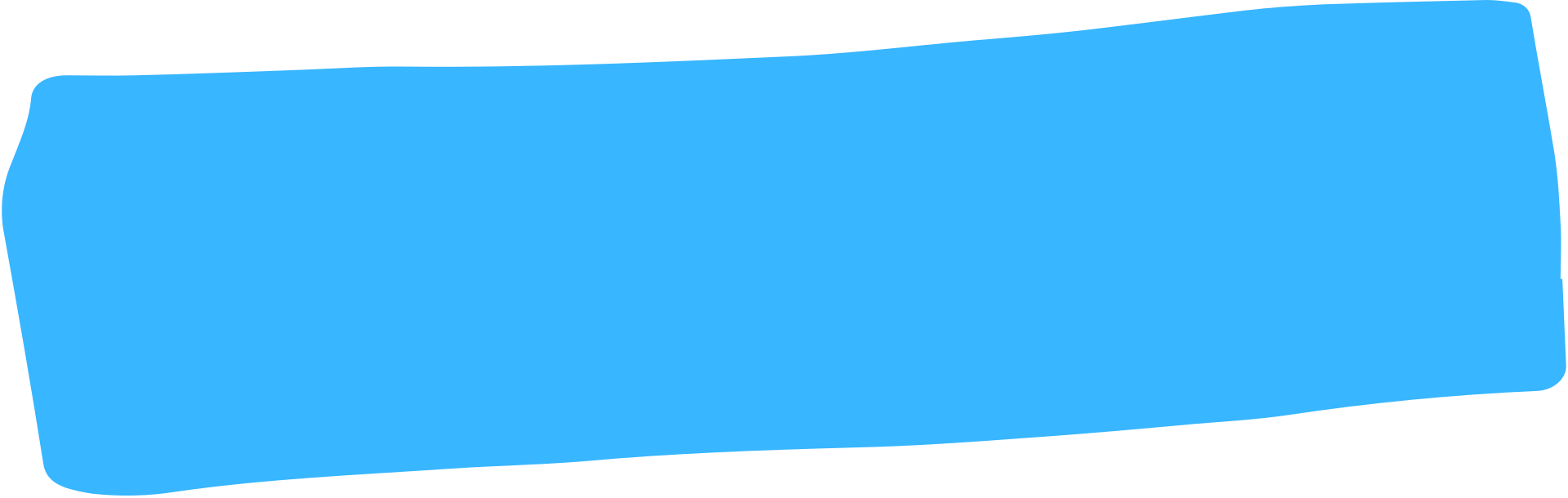 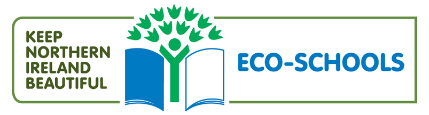 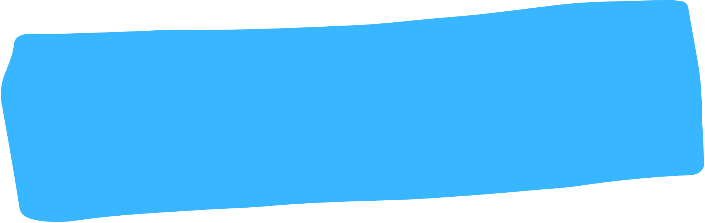 FREE ICONS
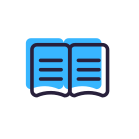 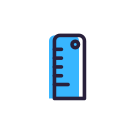 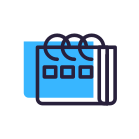 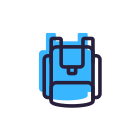 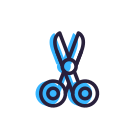 Use these free recolorable icons and illustrations in your Canva design.
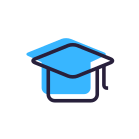 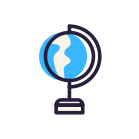 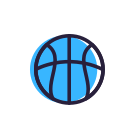 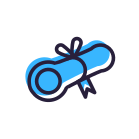 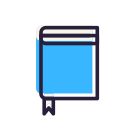 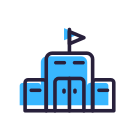 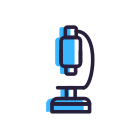 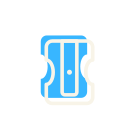 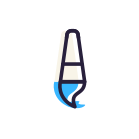 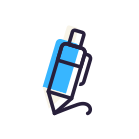 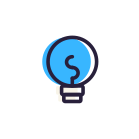 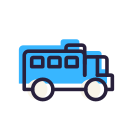 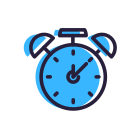 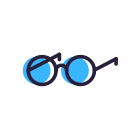 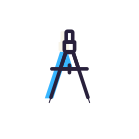 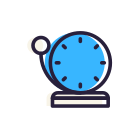 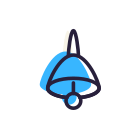 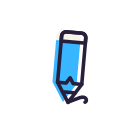 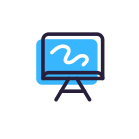 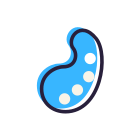 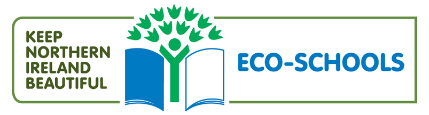 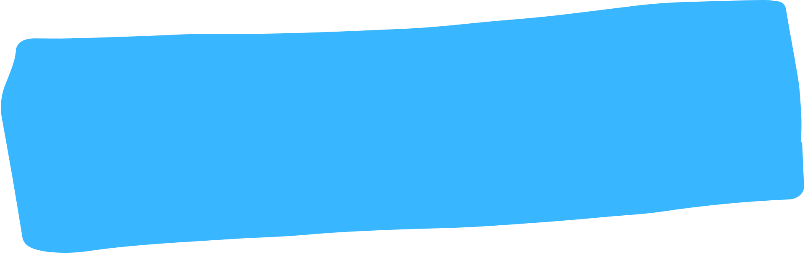 FREE RESOURCES
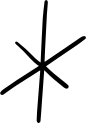 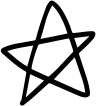 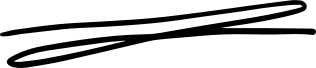 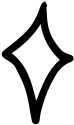 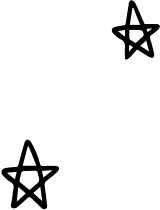 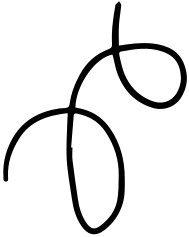 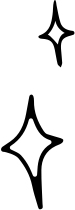 Use these free recolorable icons and illustrations in your Canva design.
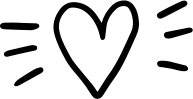 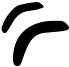 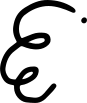 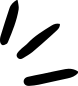 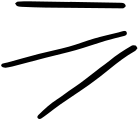 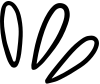 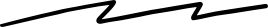 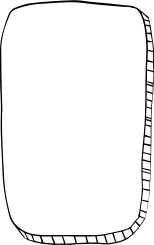 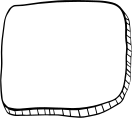 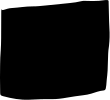 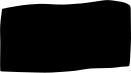 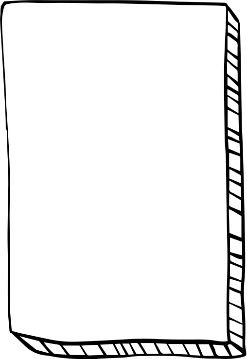 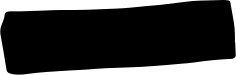 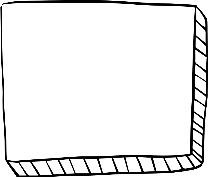 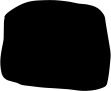 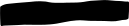 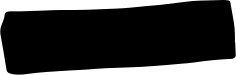 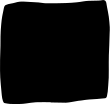 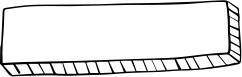 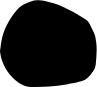 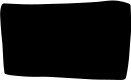 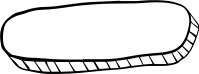 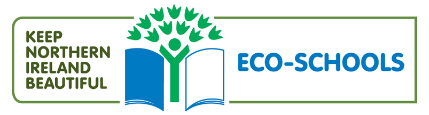